2021
STT
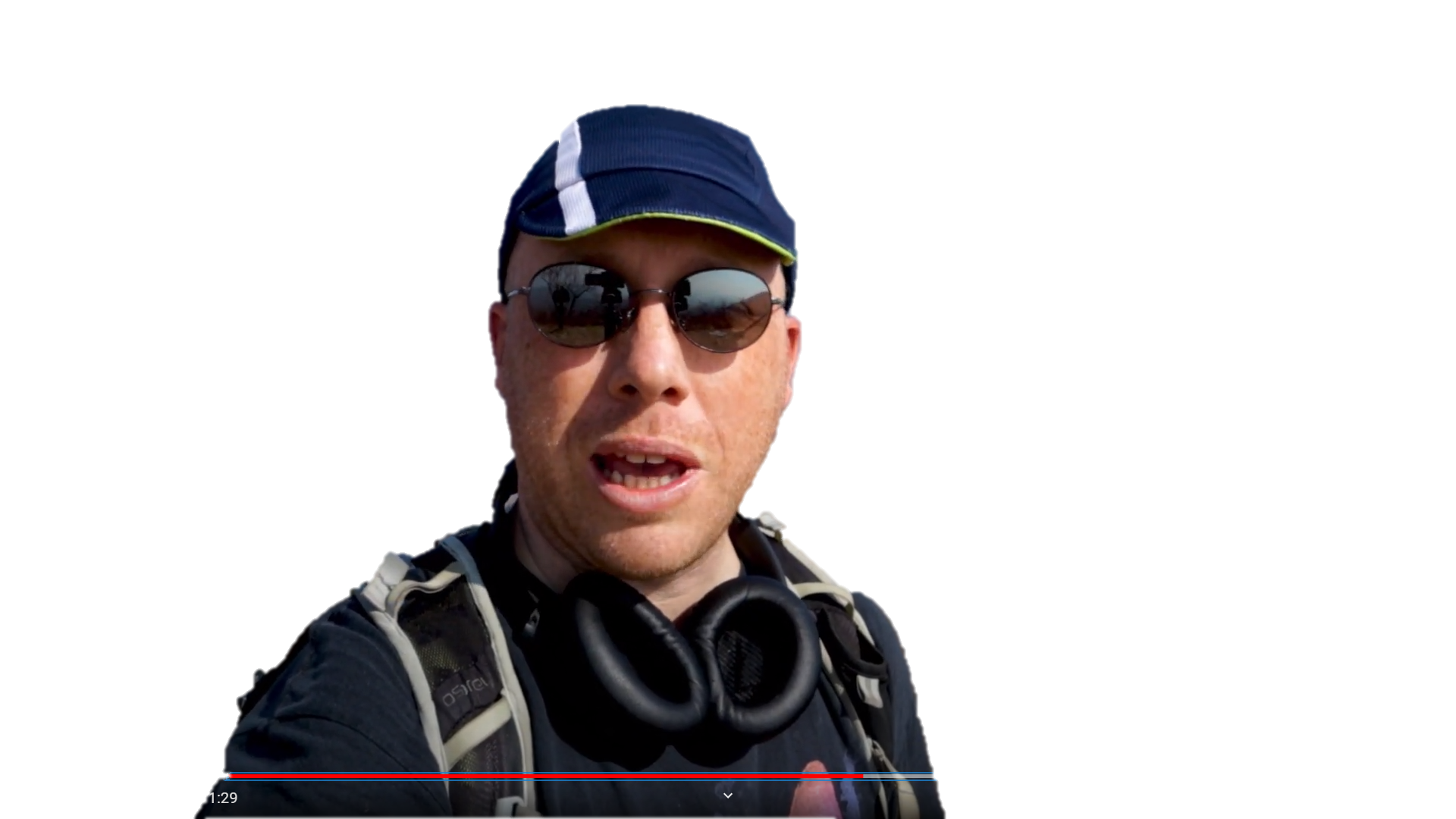 Tim
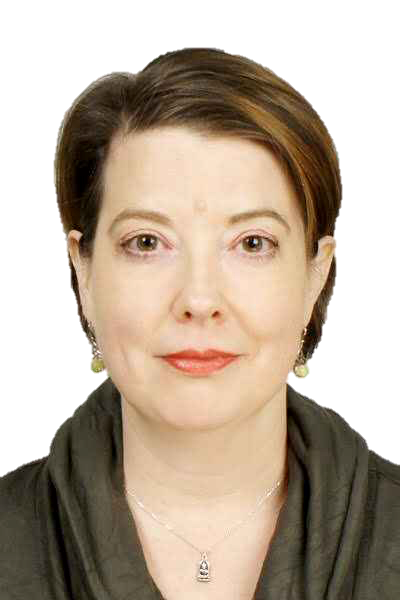 jessamine
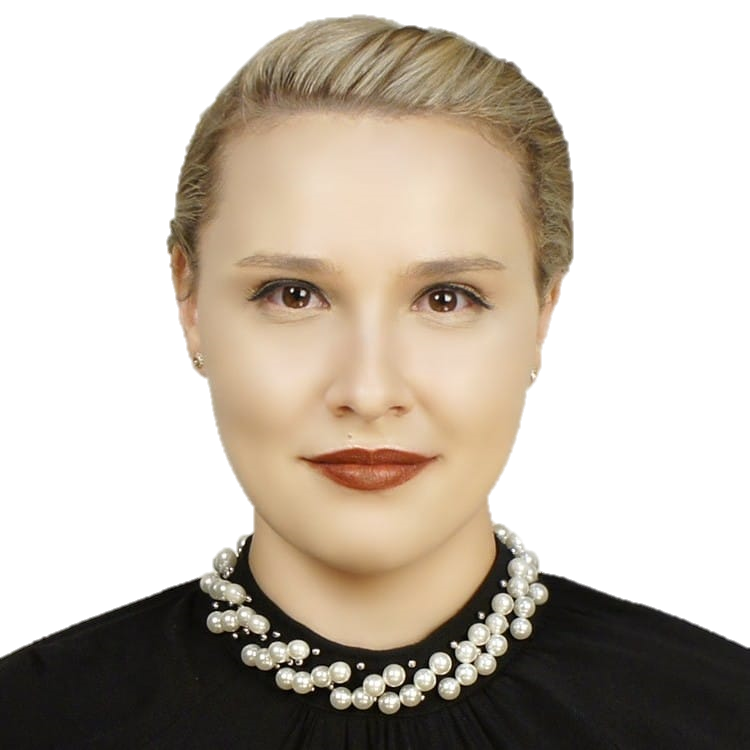 suri
picture
Hidden
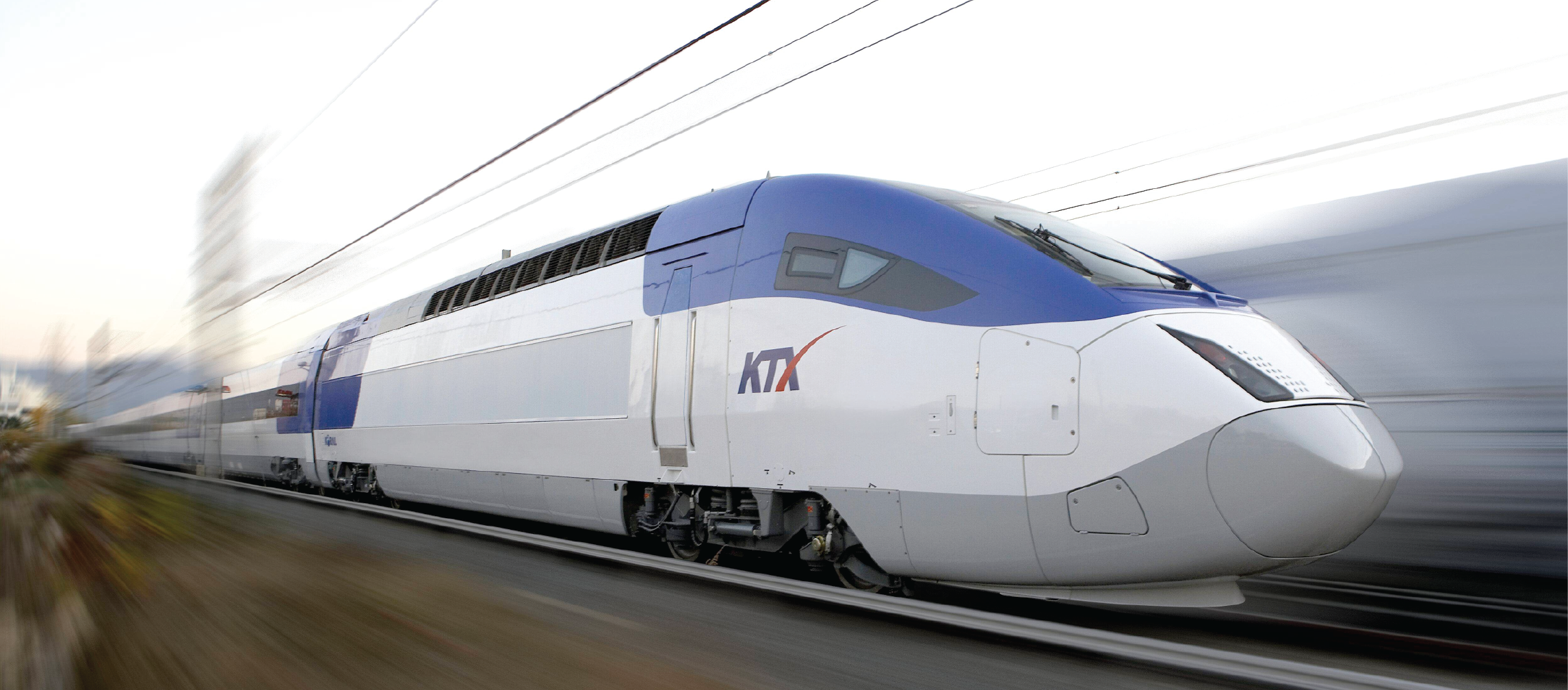 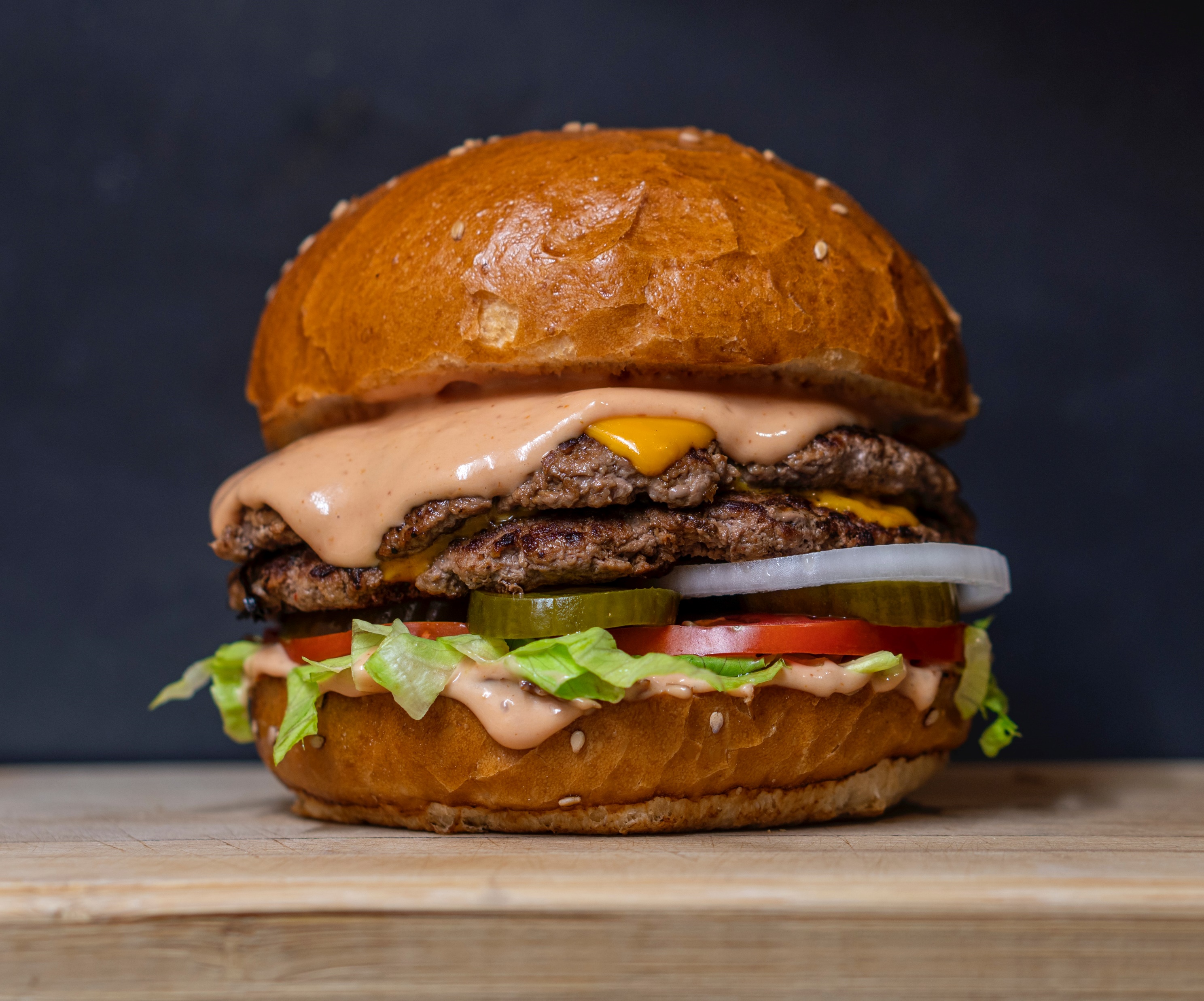 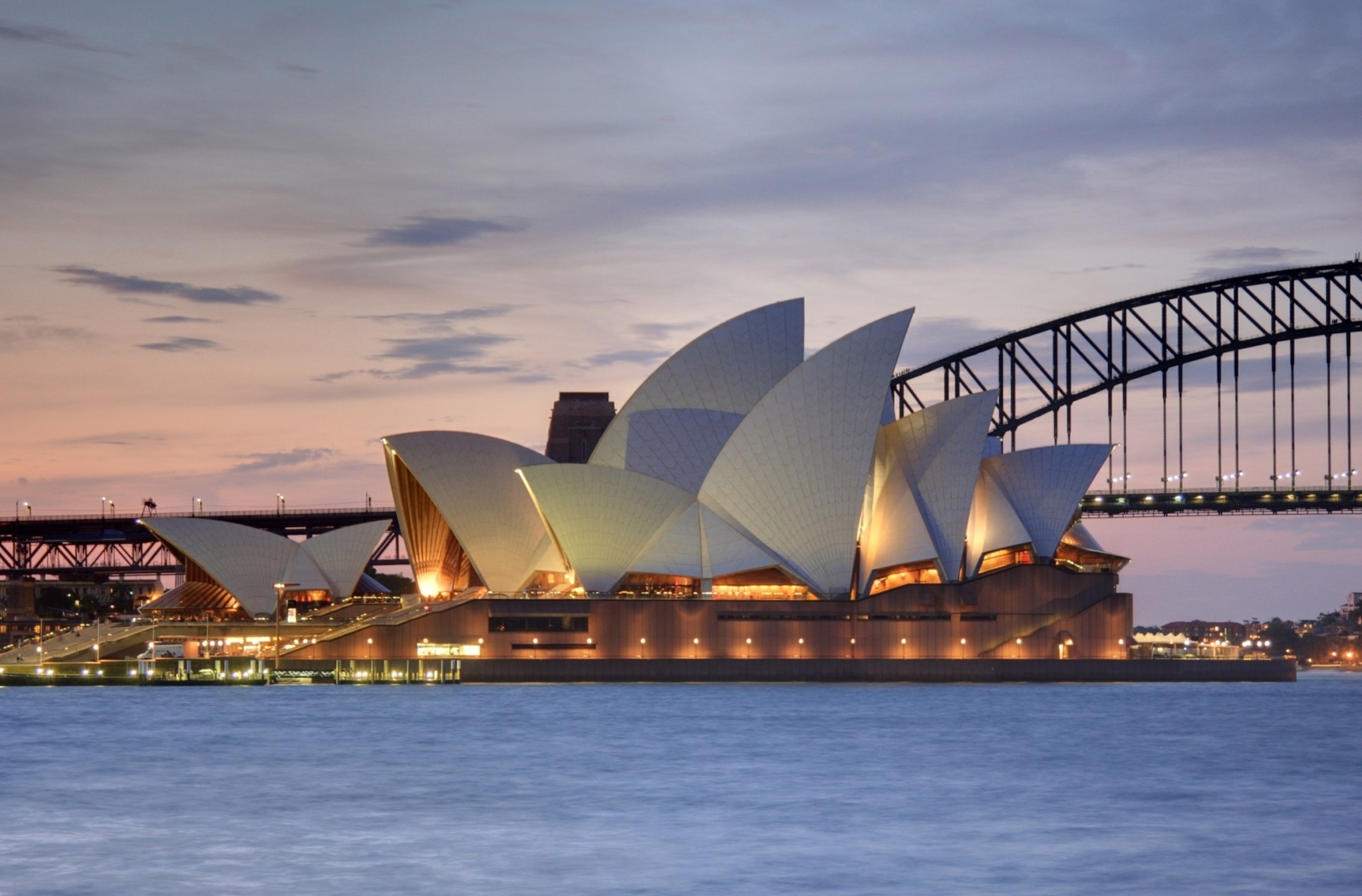 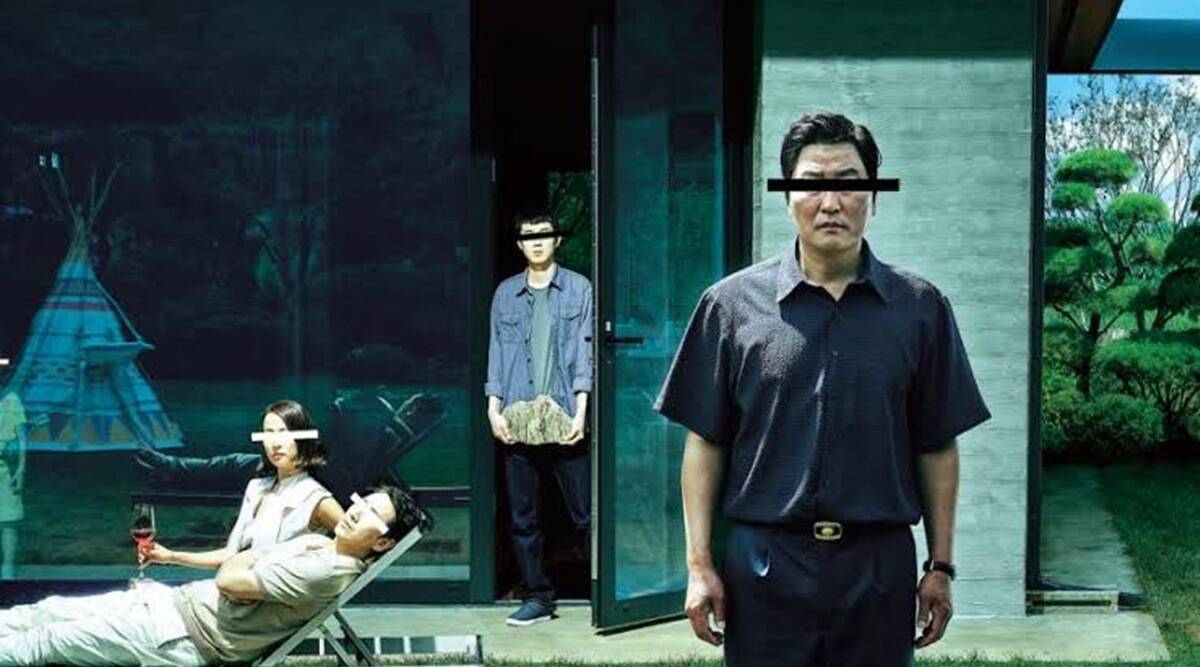 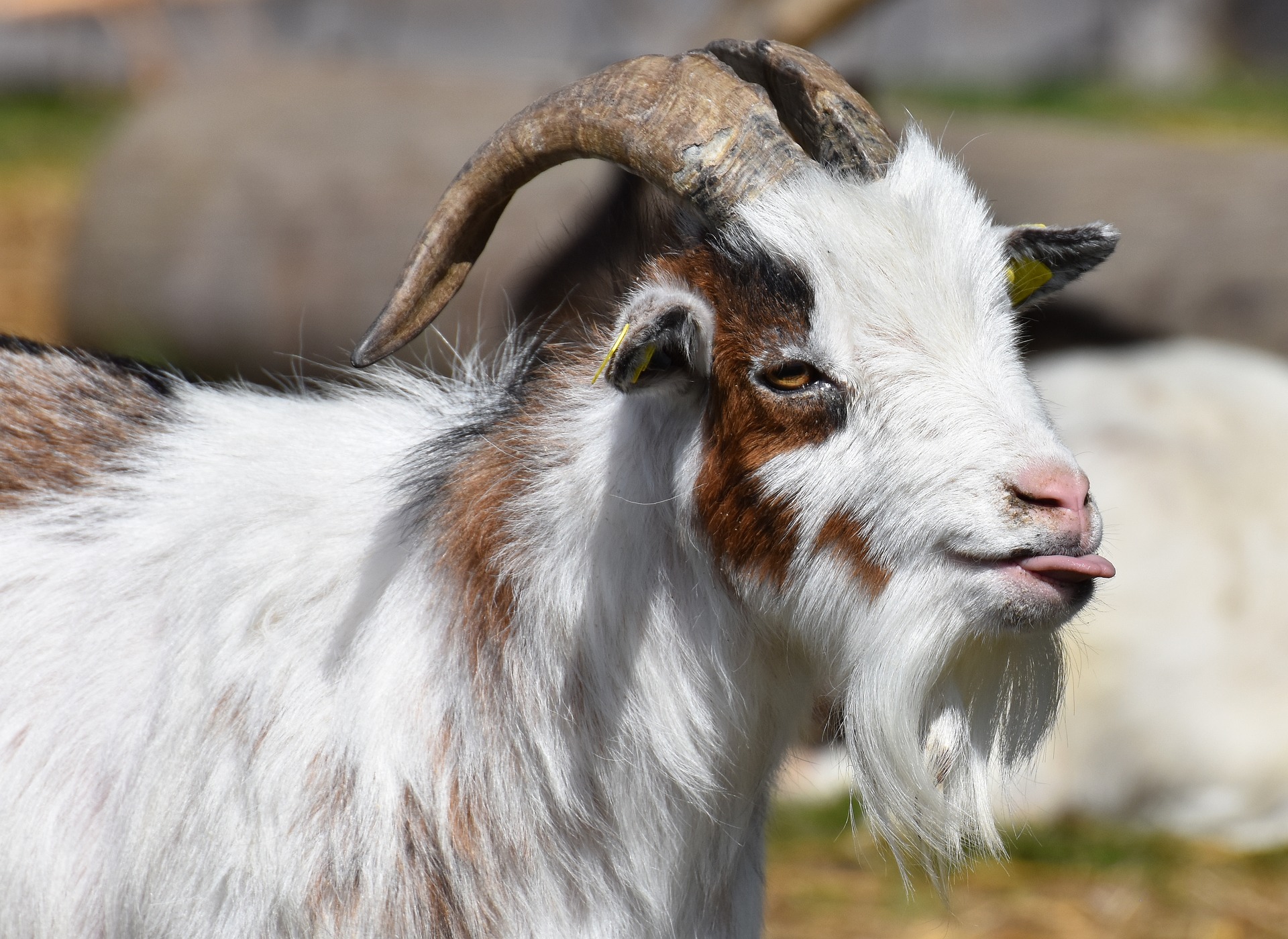 google
classroom
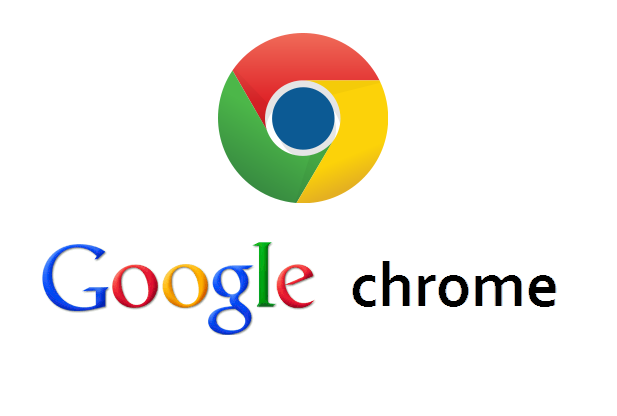 ESSENTIAL
Etiquette
Turn on your camera.
Mute the microphone (unless speaking)
Find a quiet place.
Tell others you’re on camera.
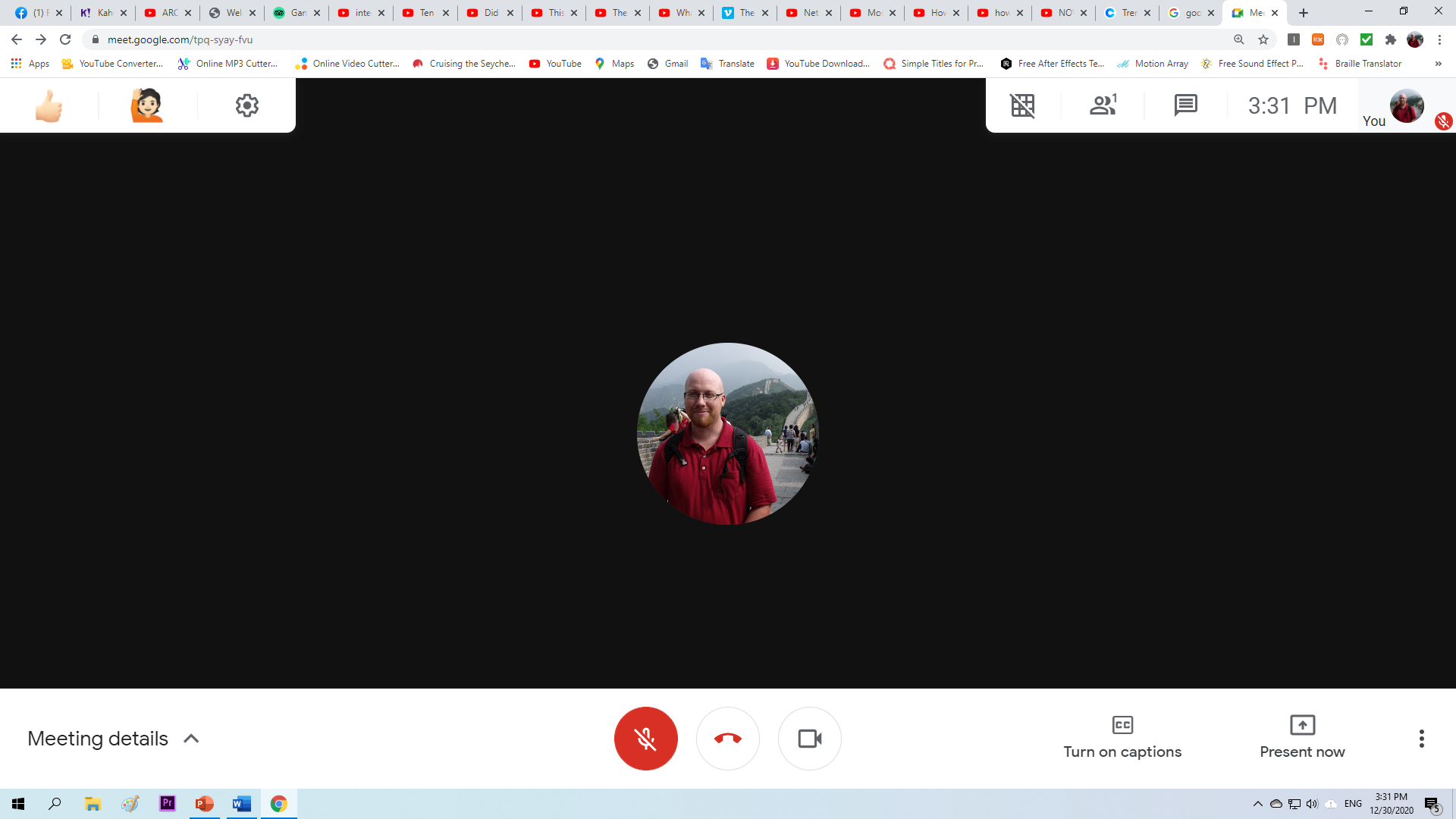 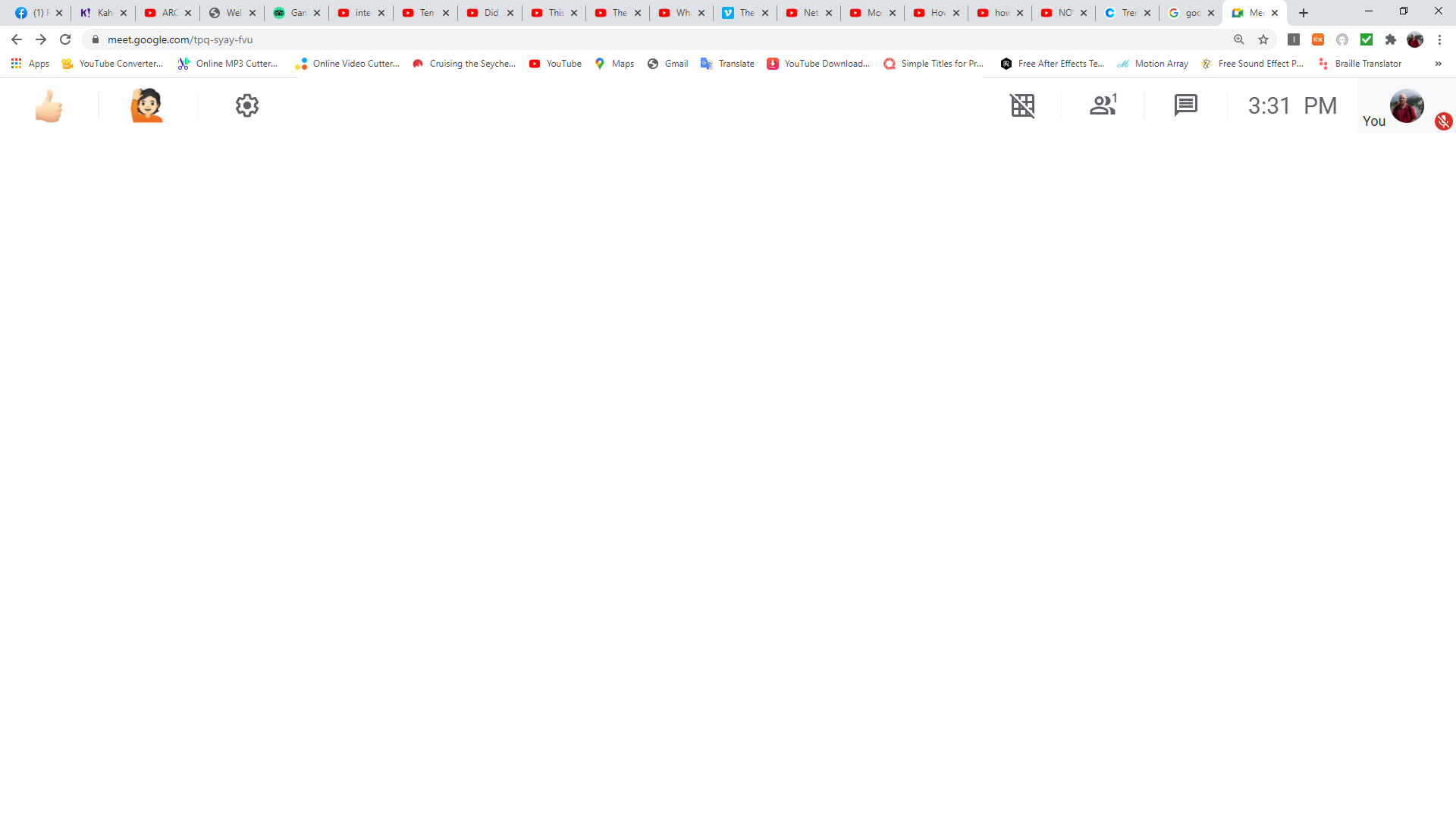 Extensions
Nod – raise hand 
Grid View – shows all participants
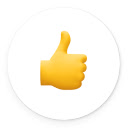 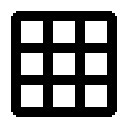 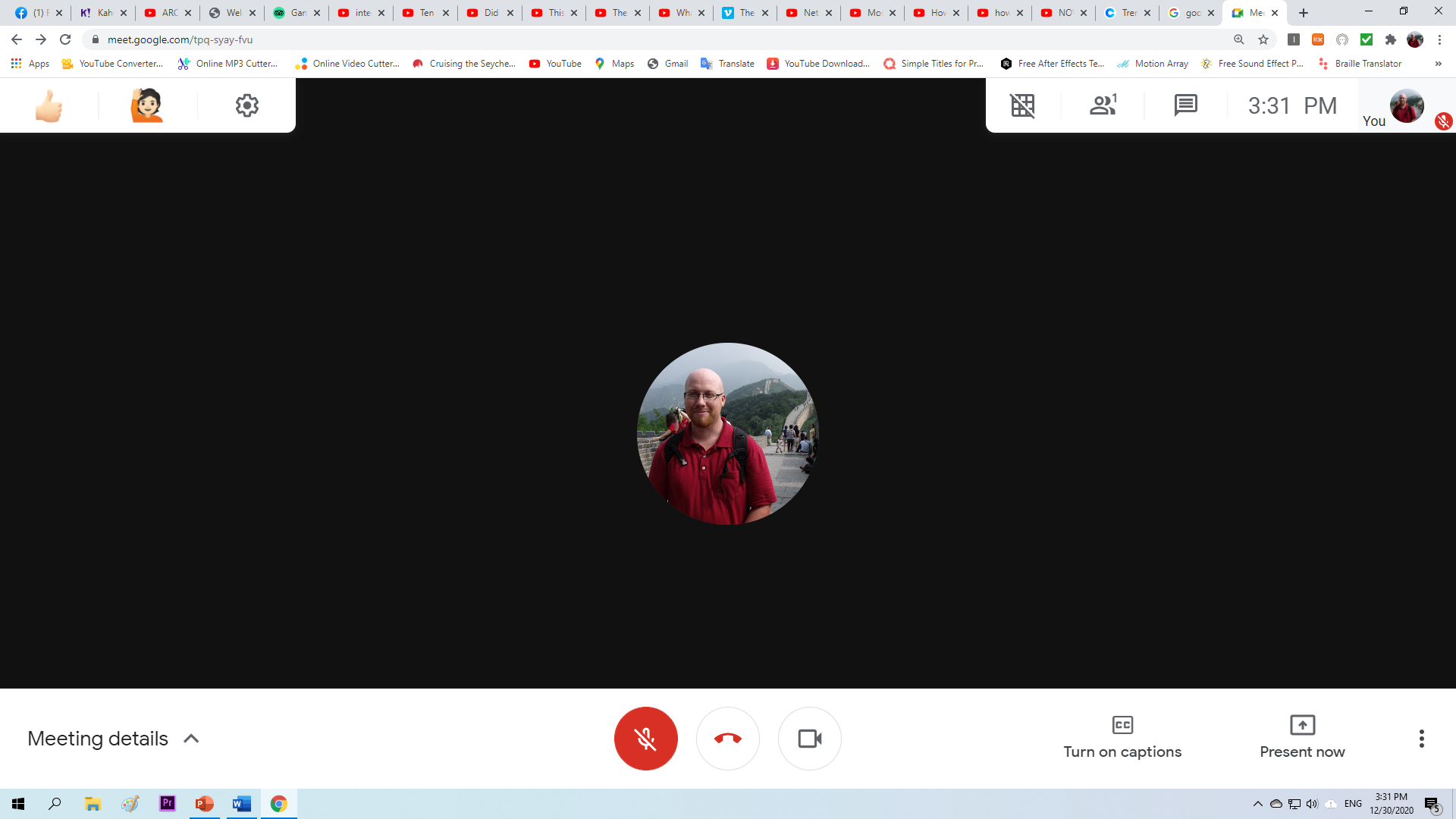 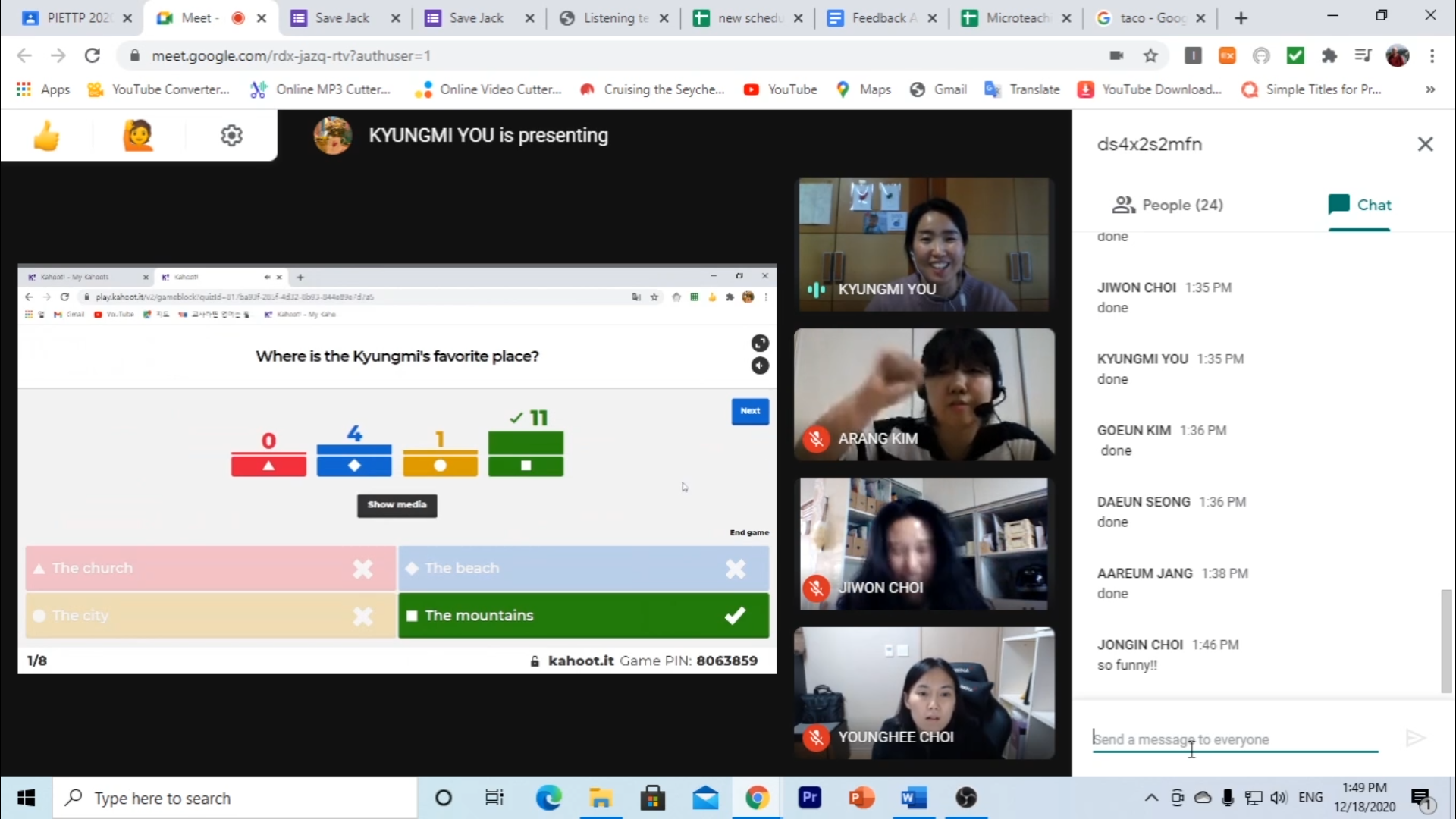 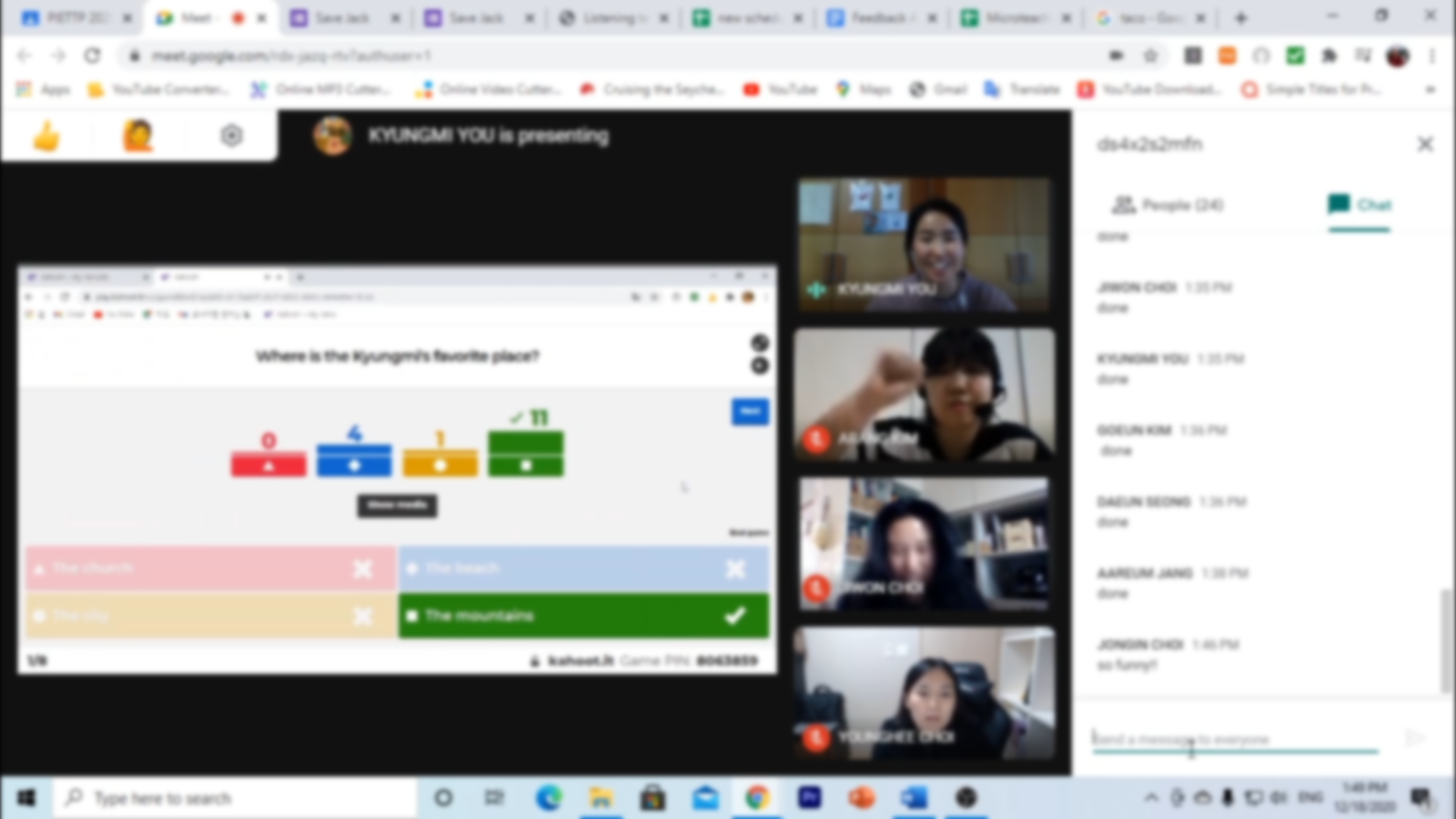 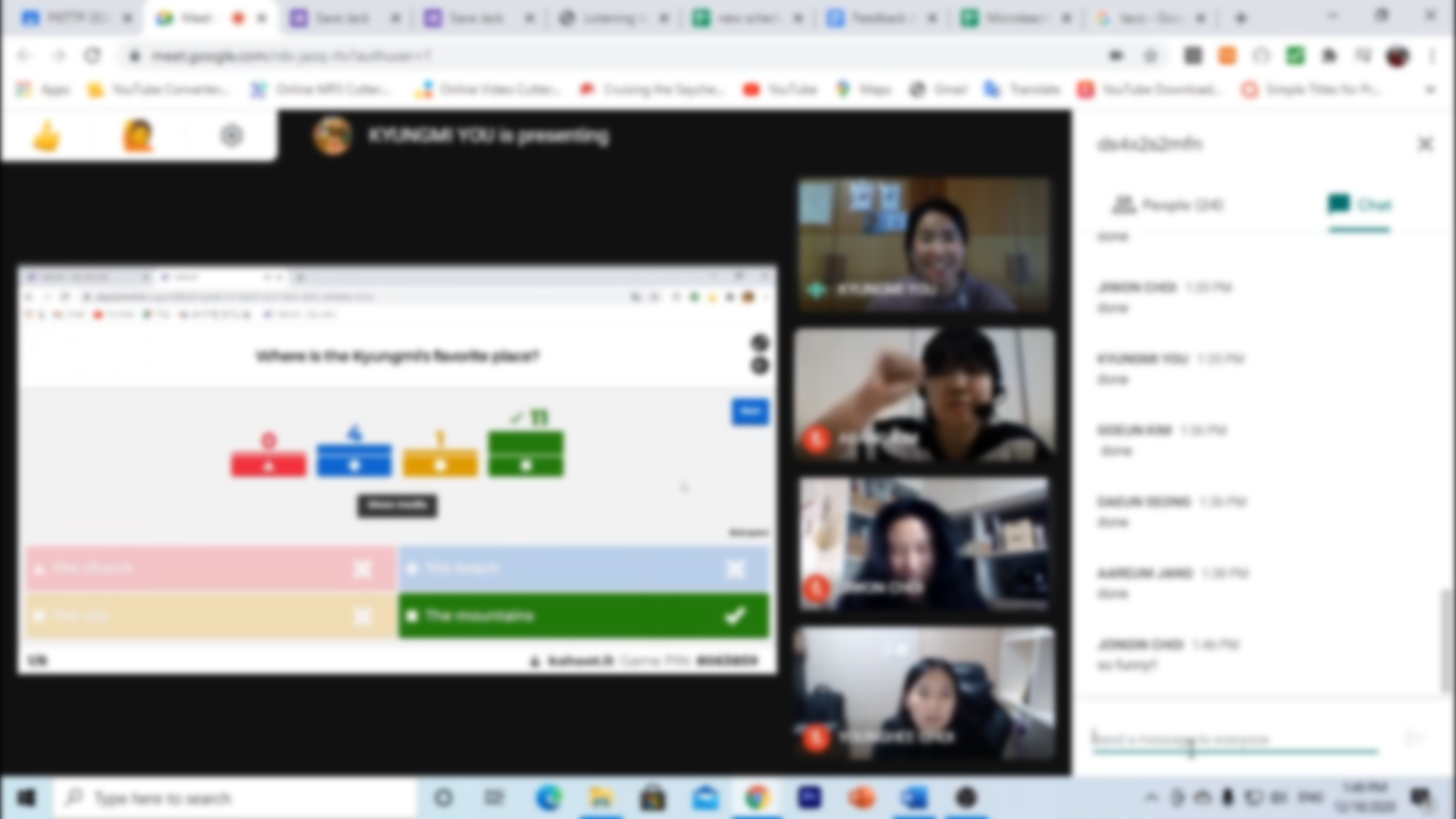 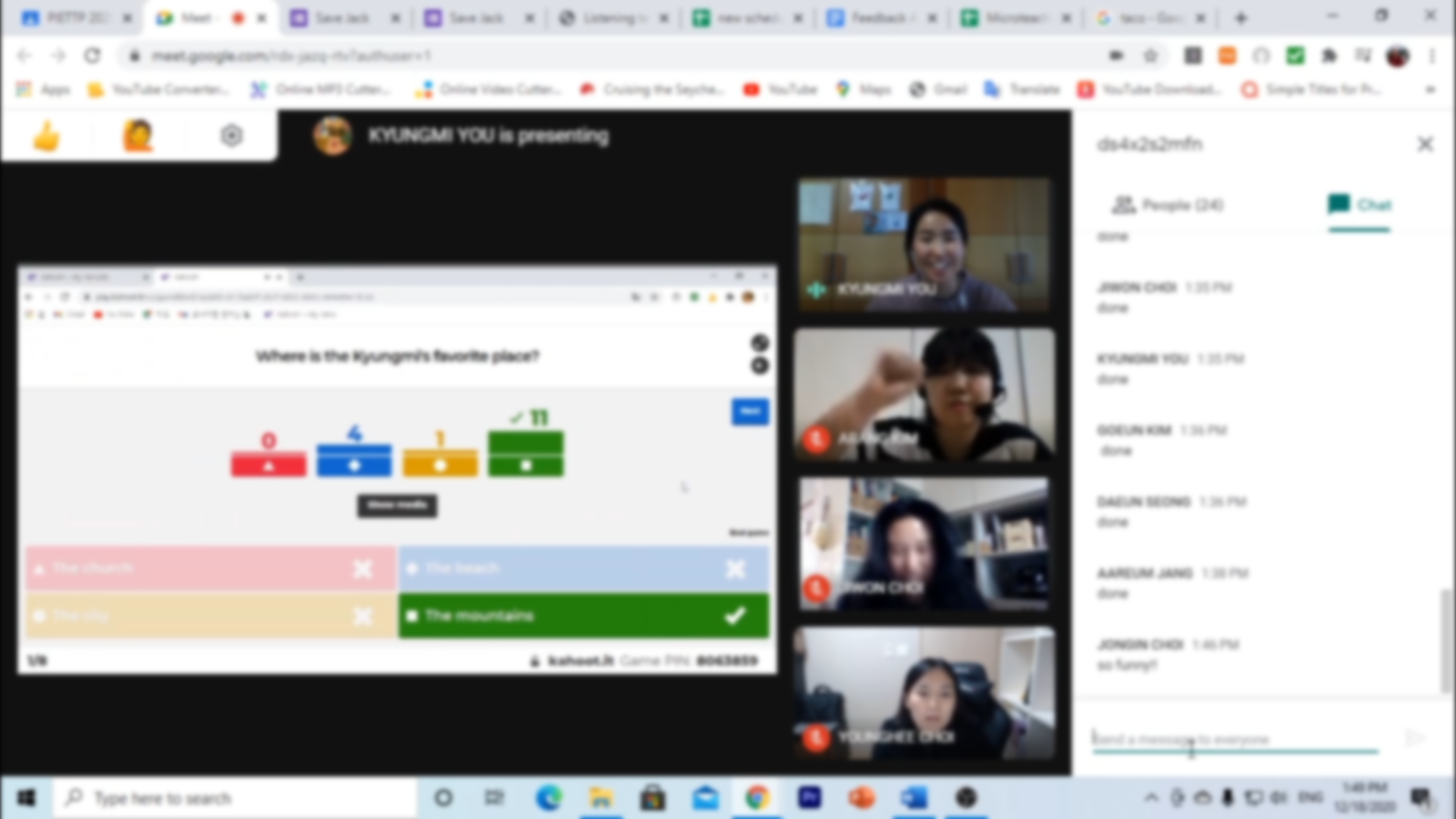 TRAINEE
TRAINEE
TRAINEE
TRAINEE
TRAINEE
TRAINEE
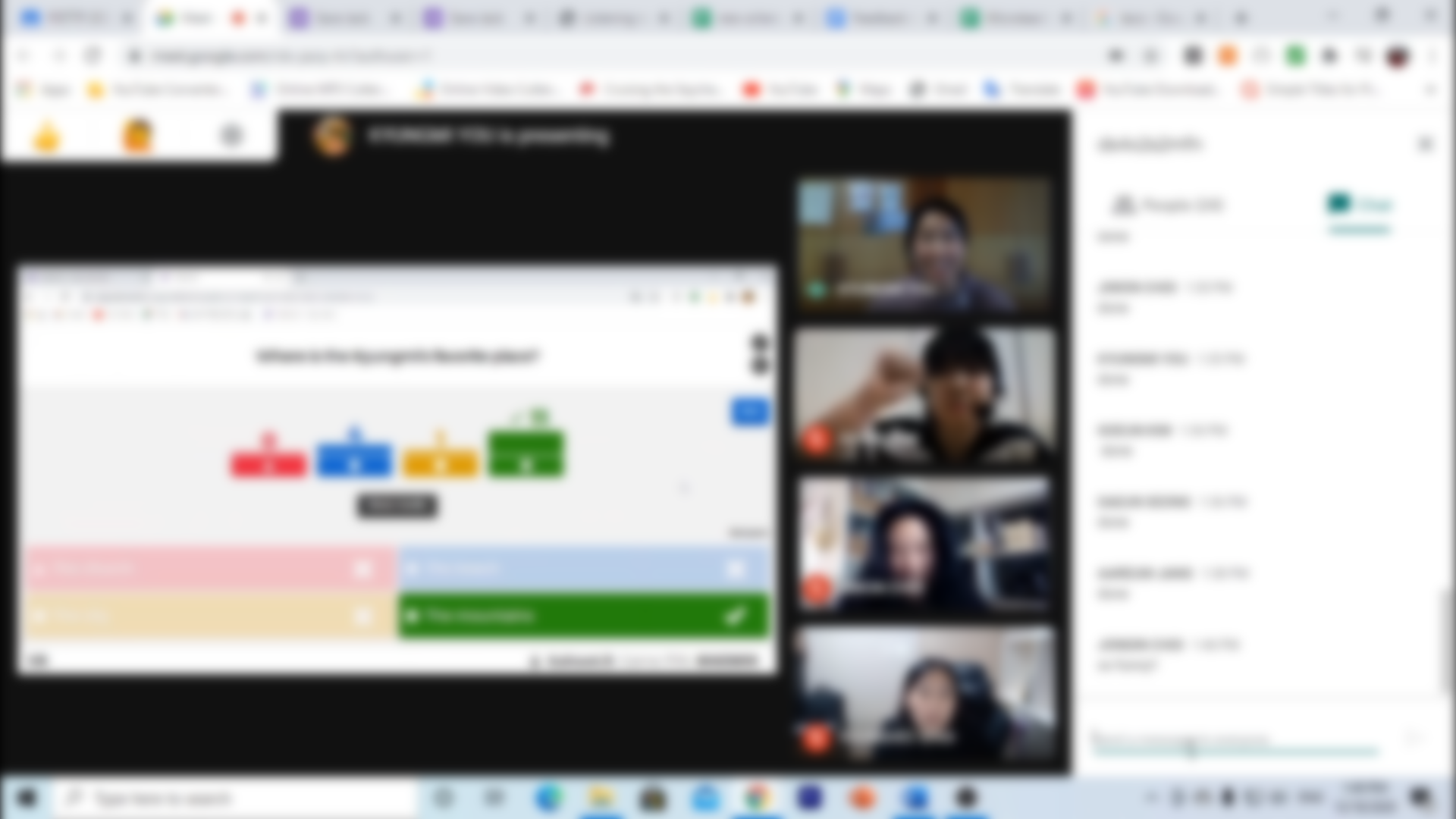 Submitting documents
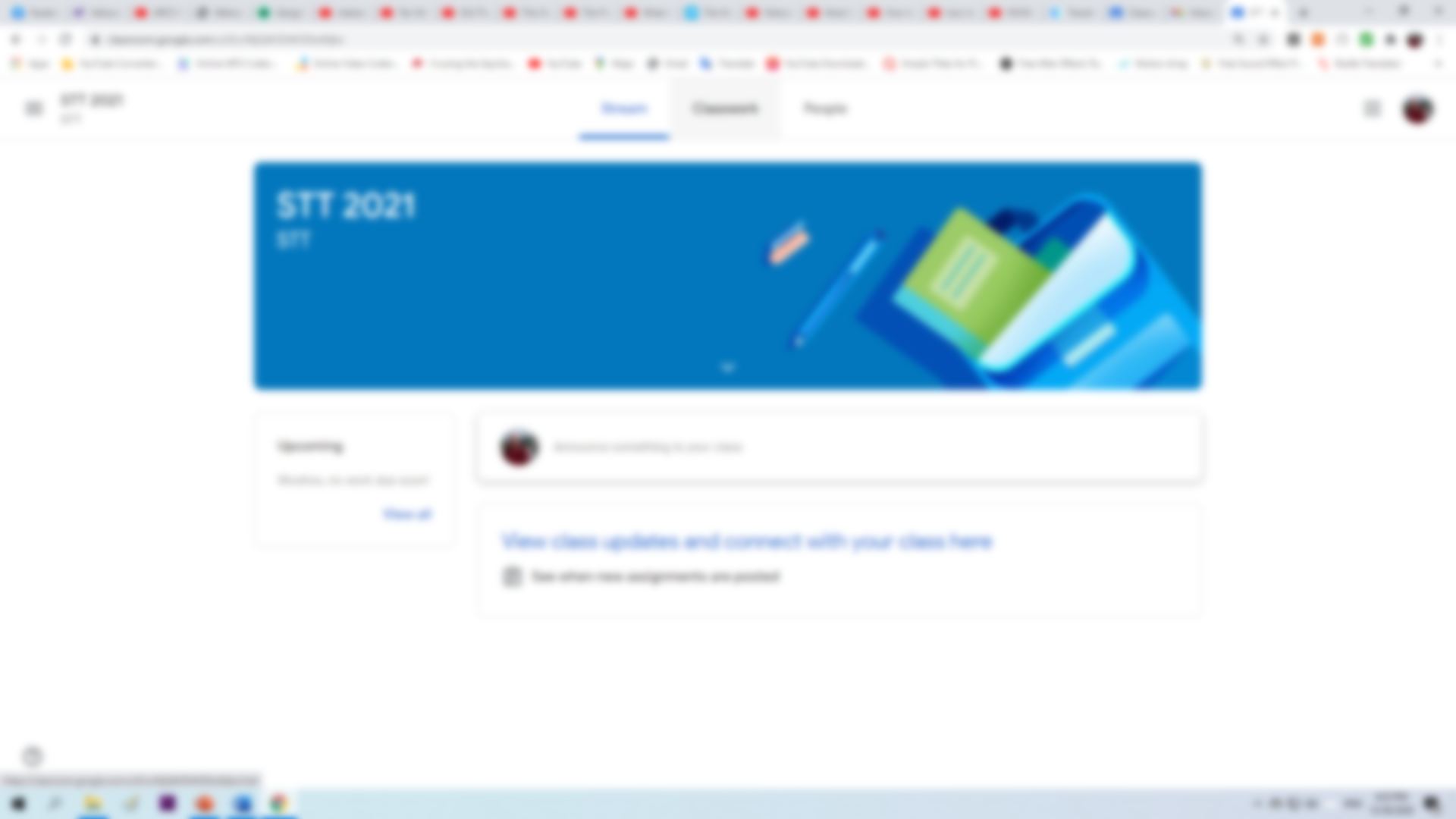 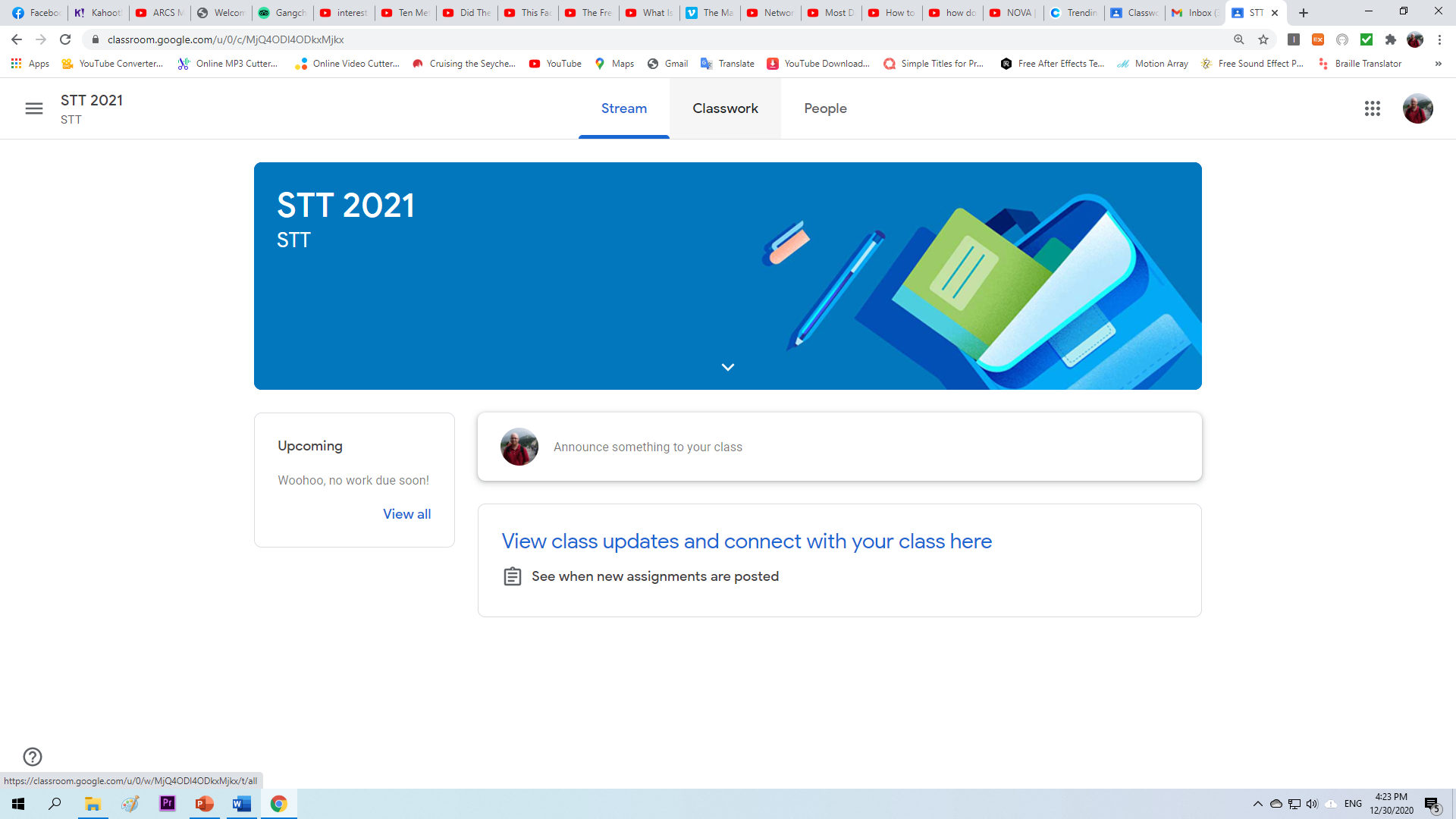 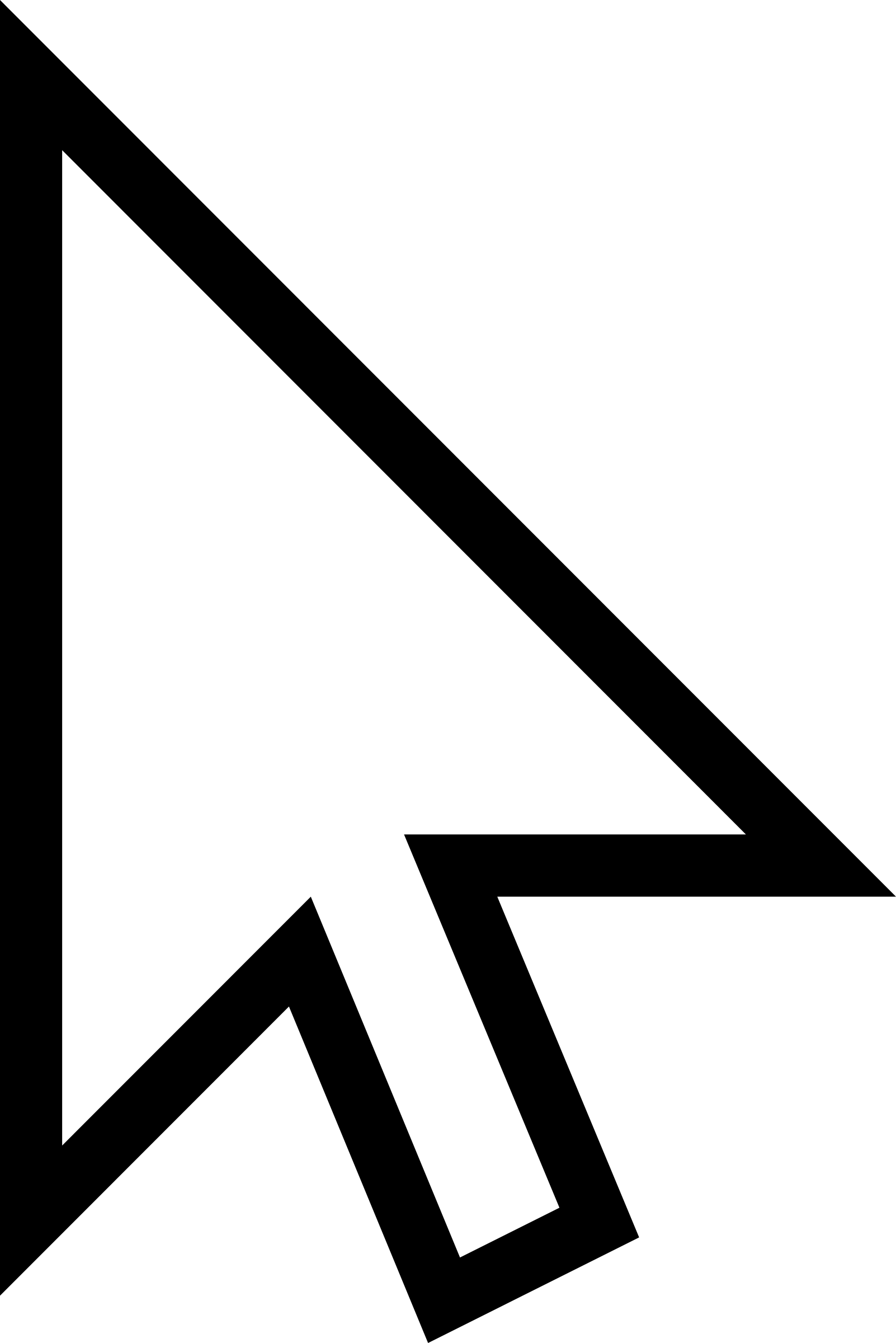 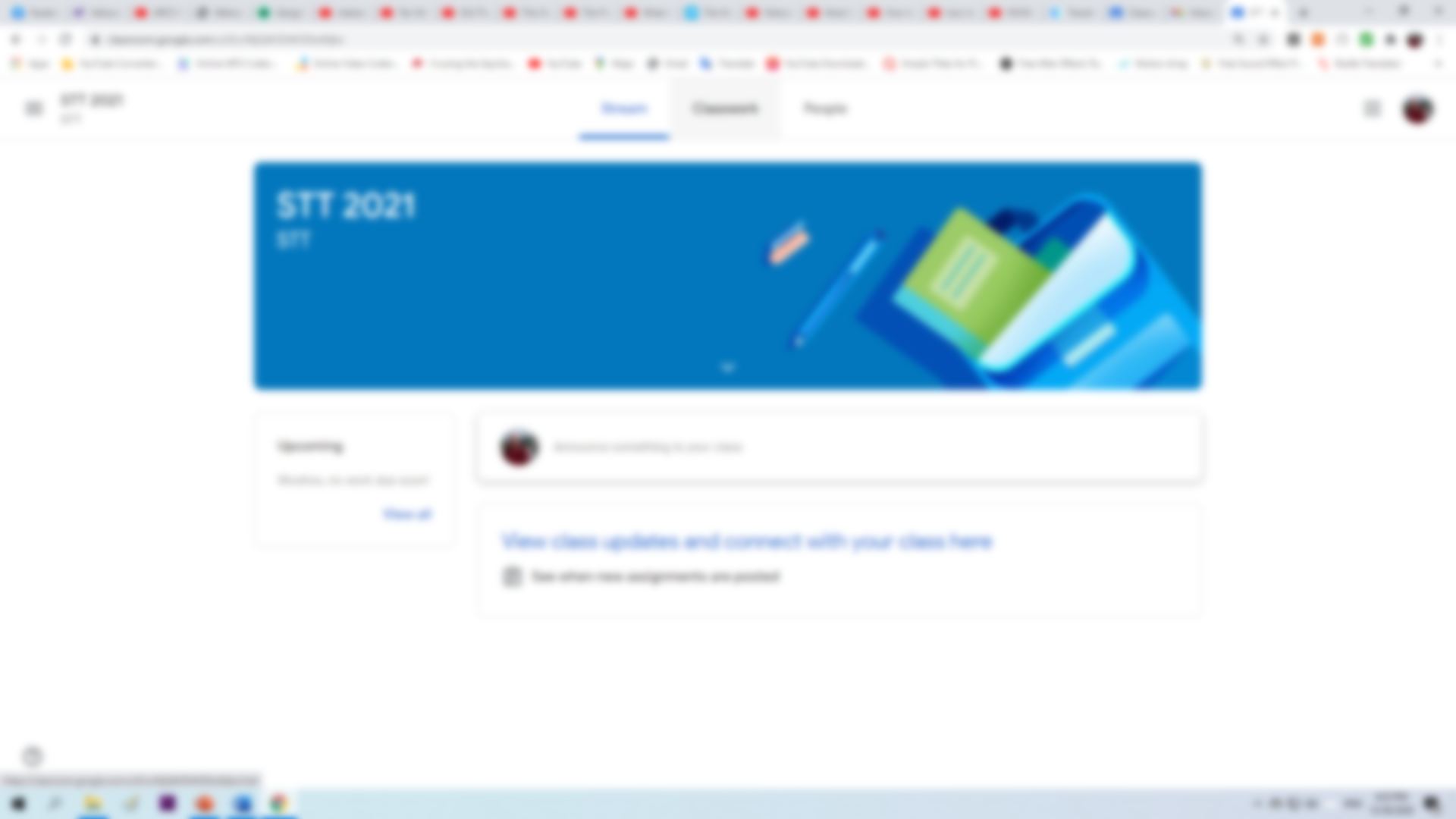 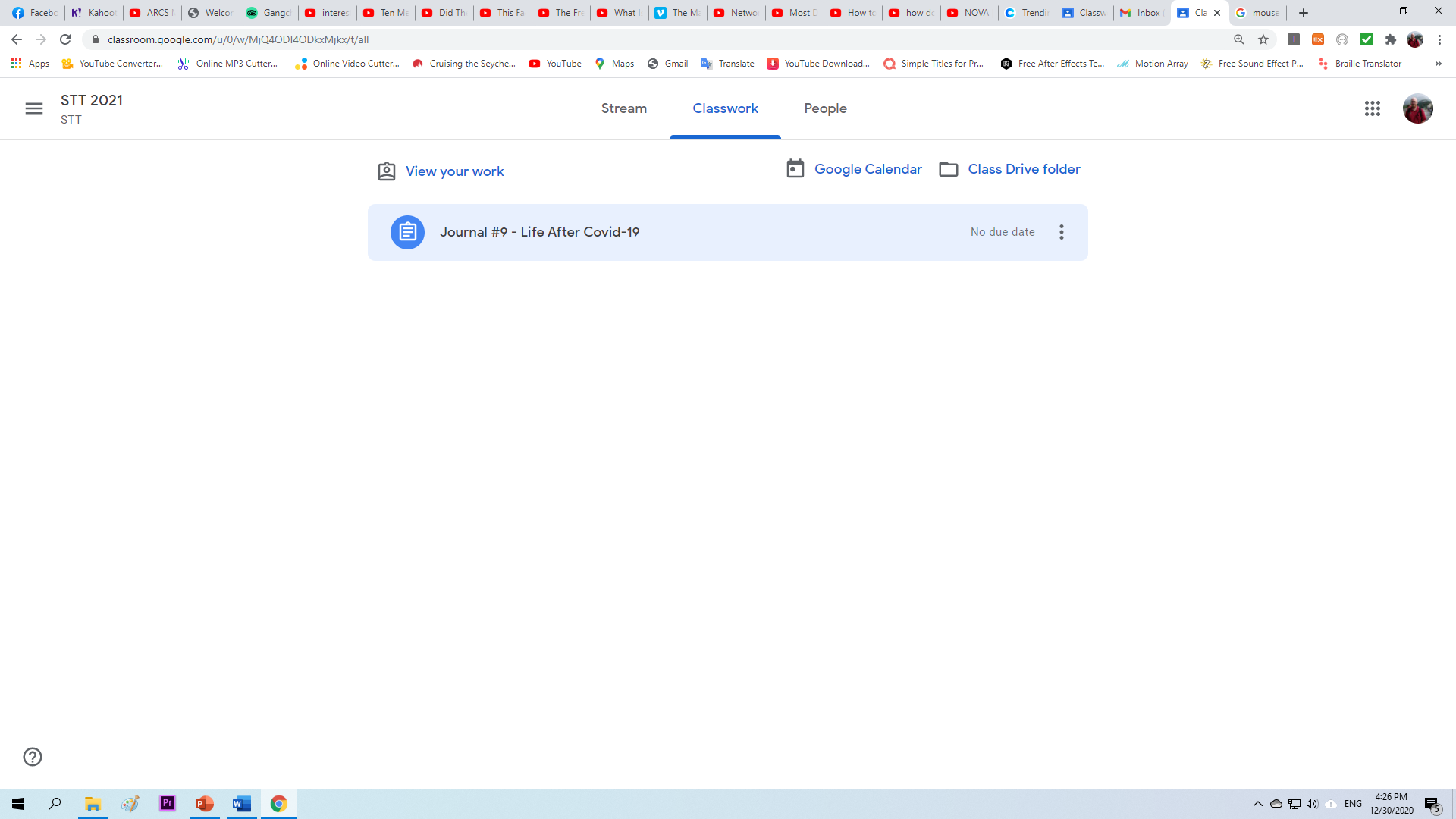 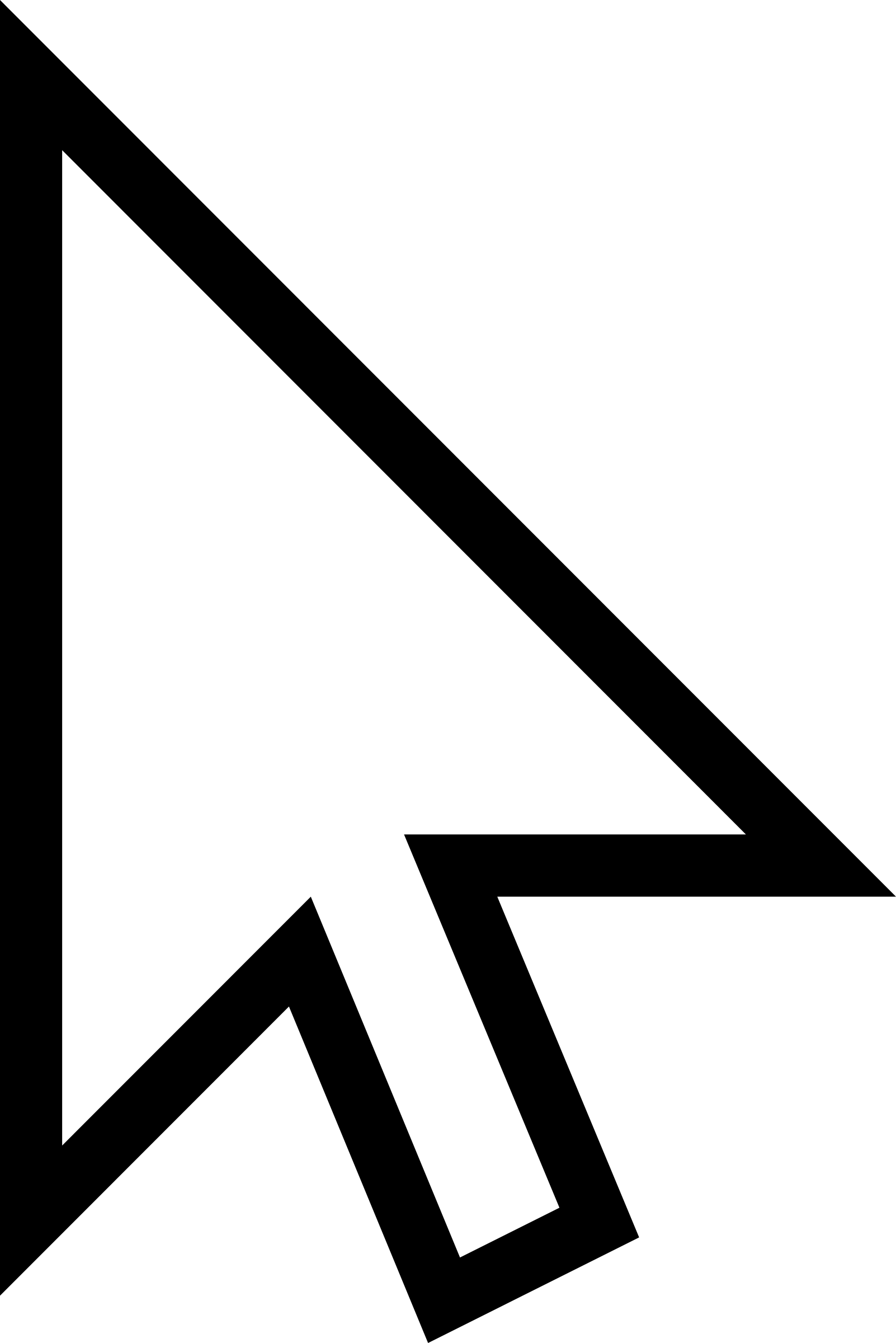 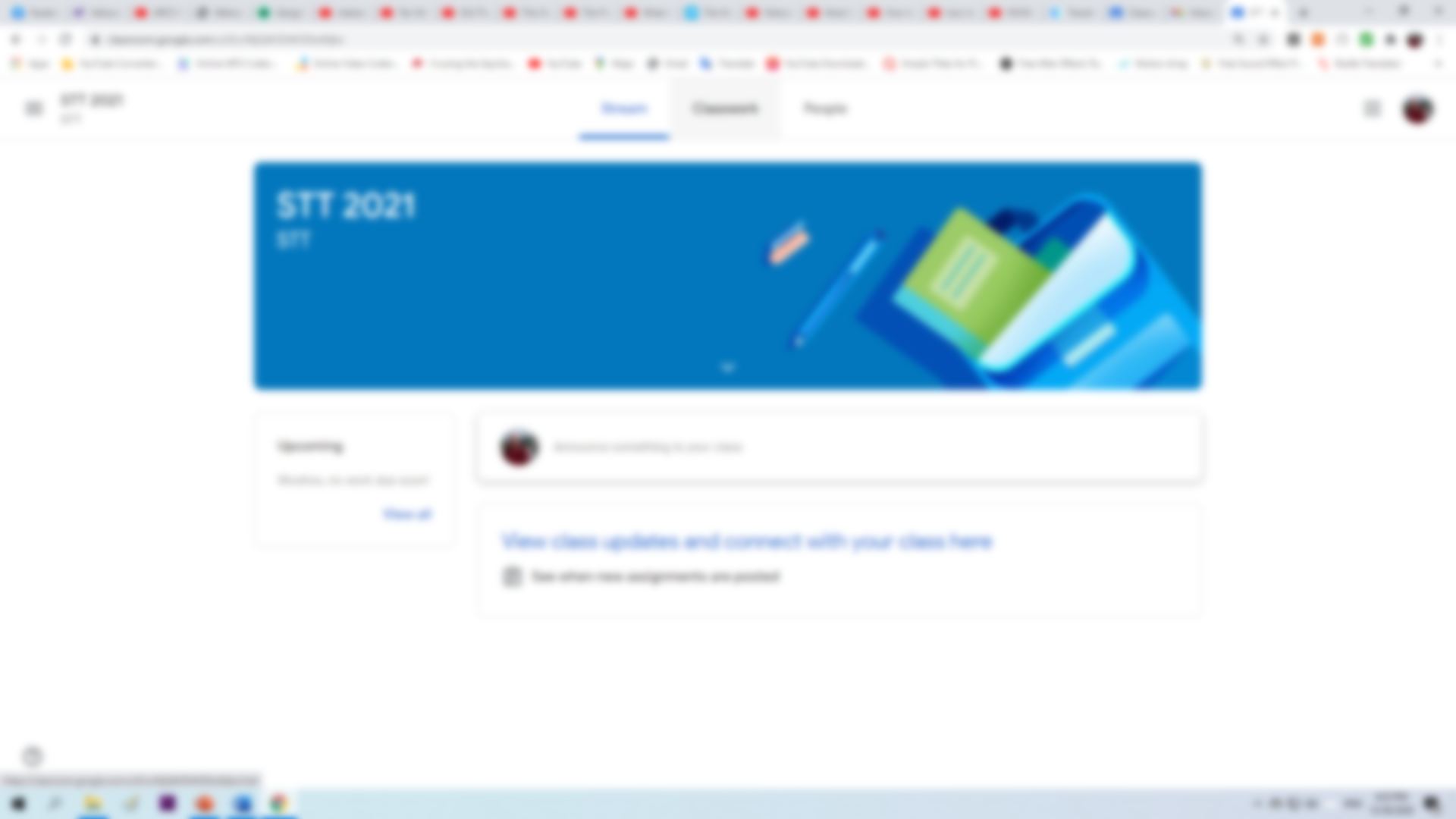 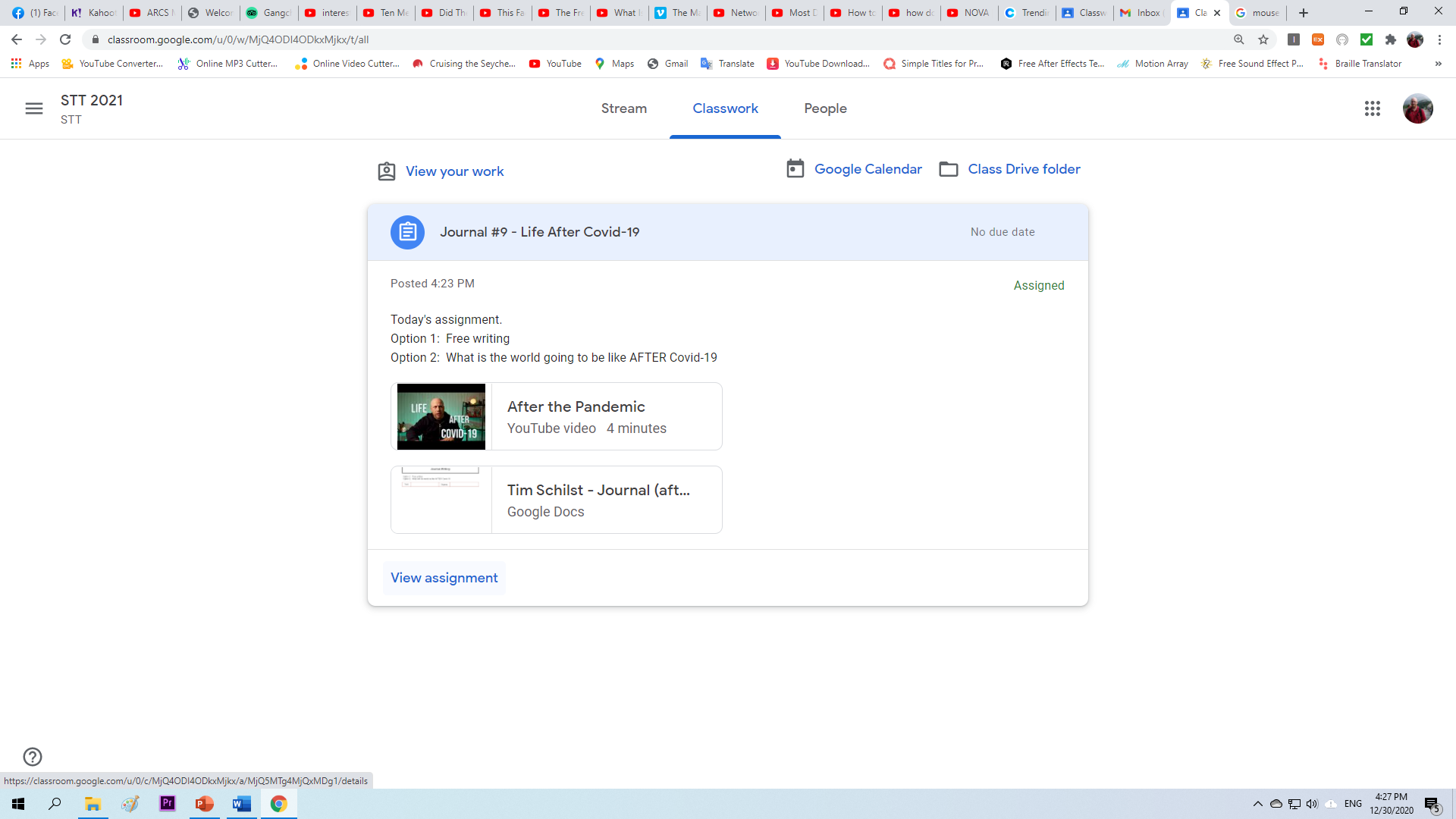 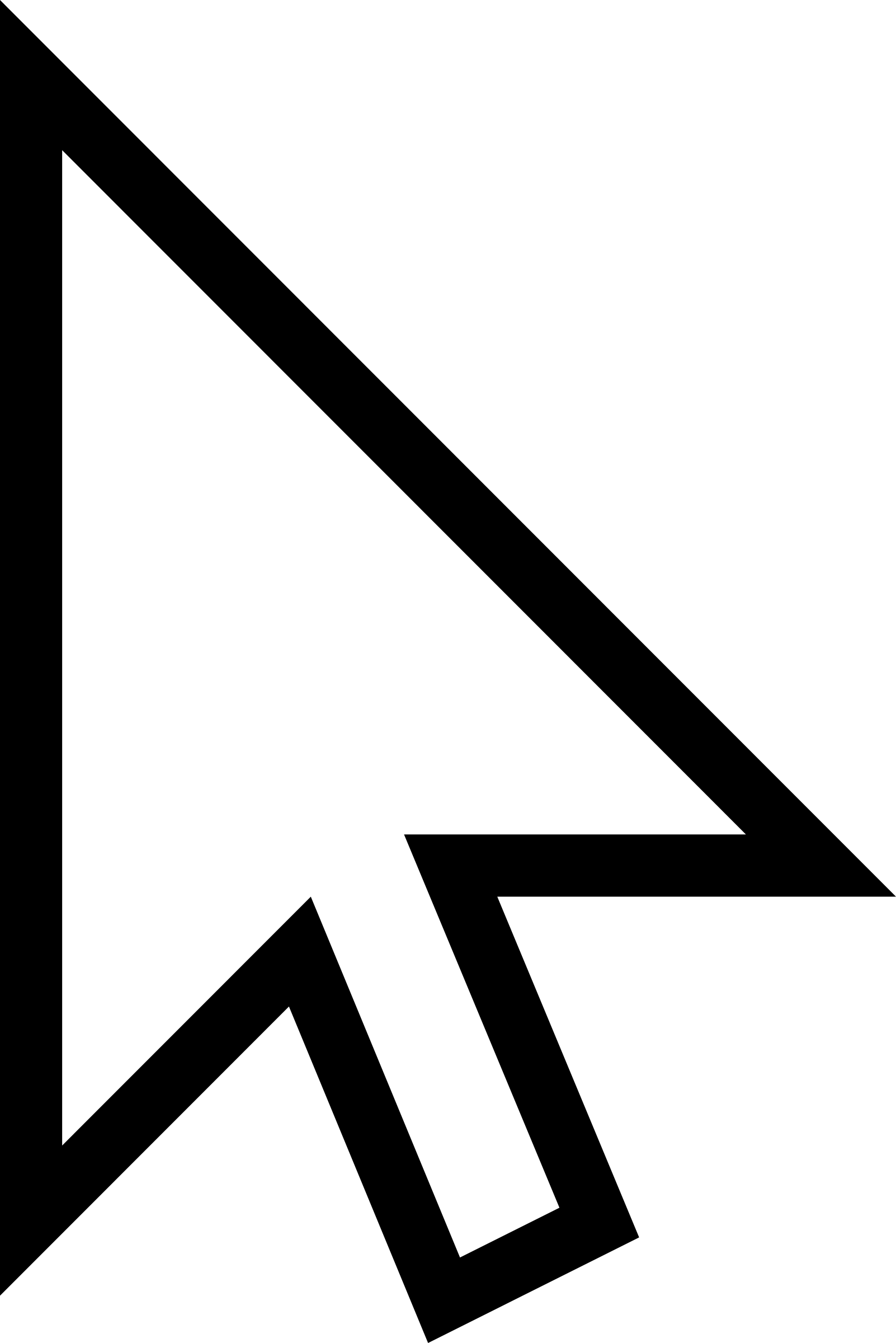 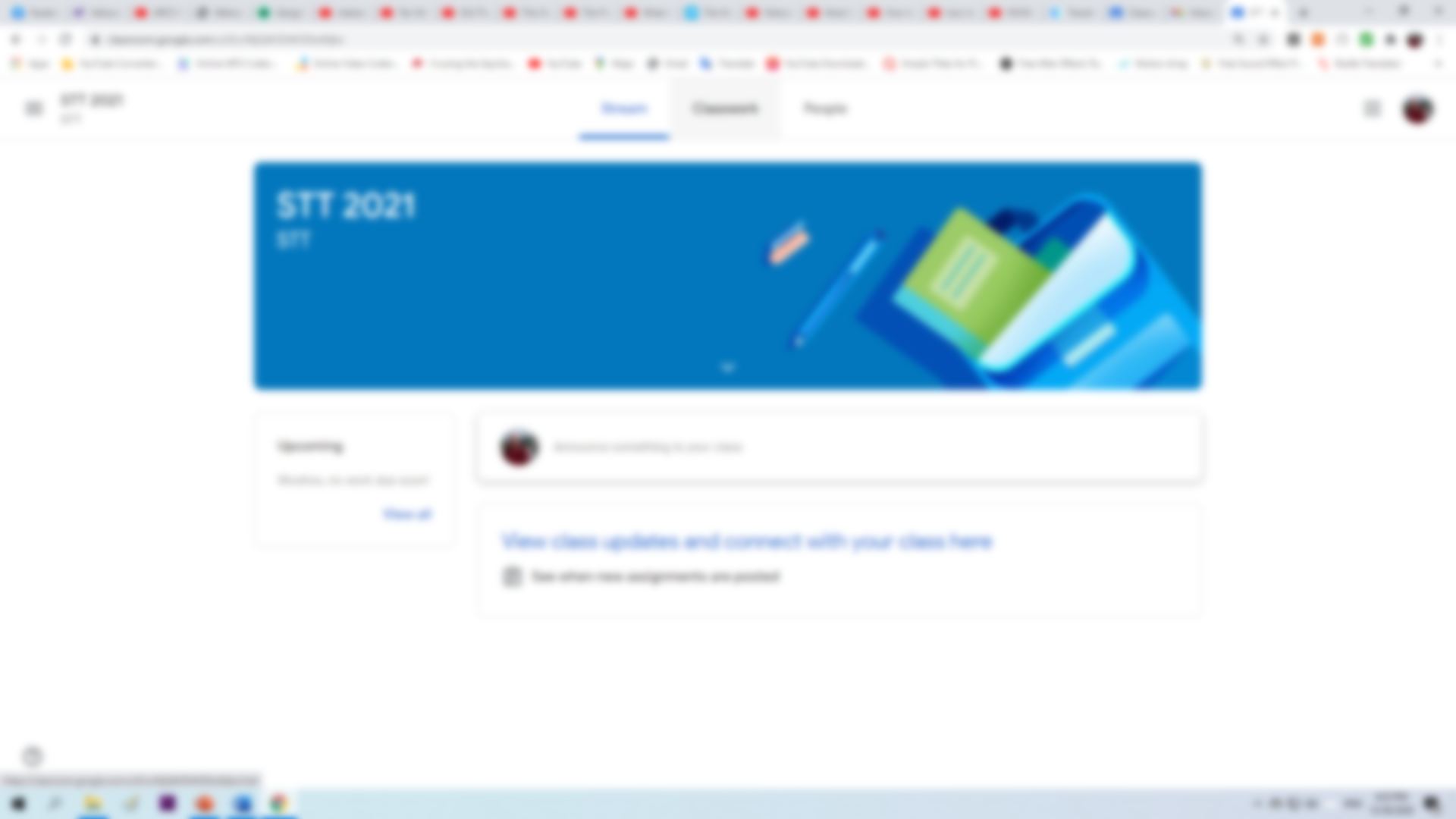 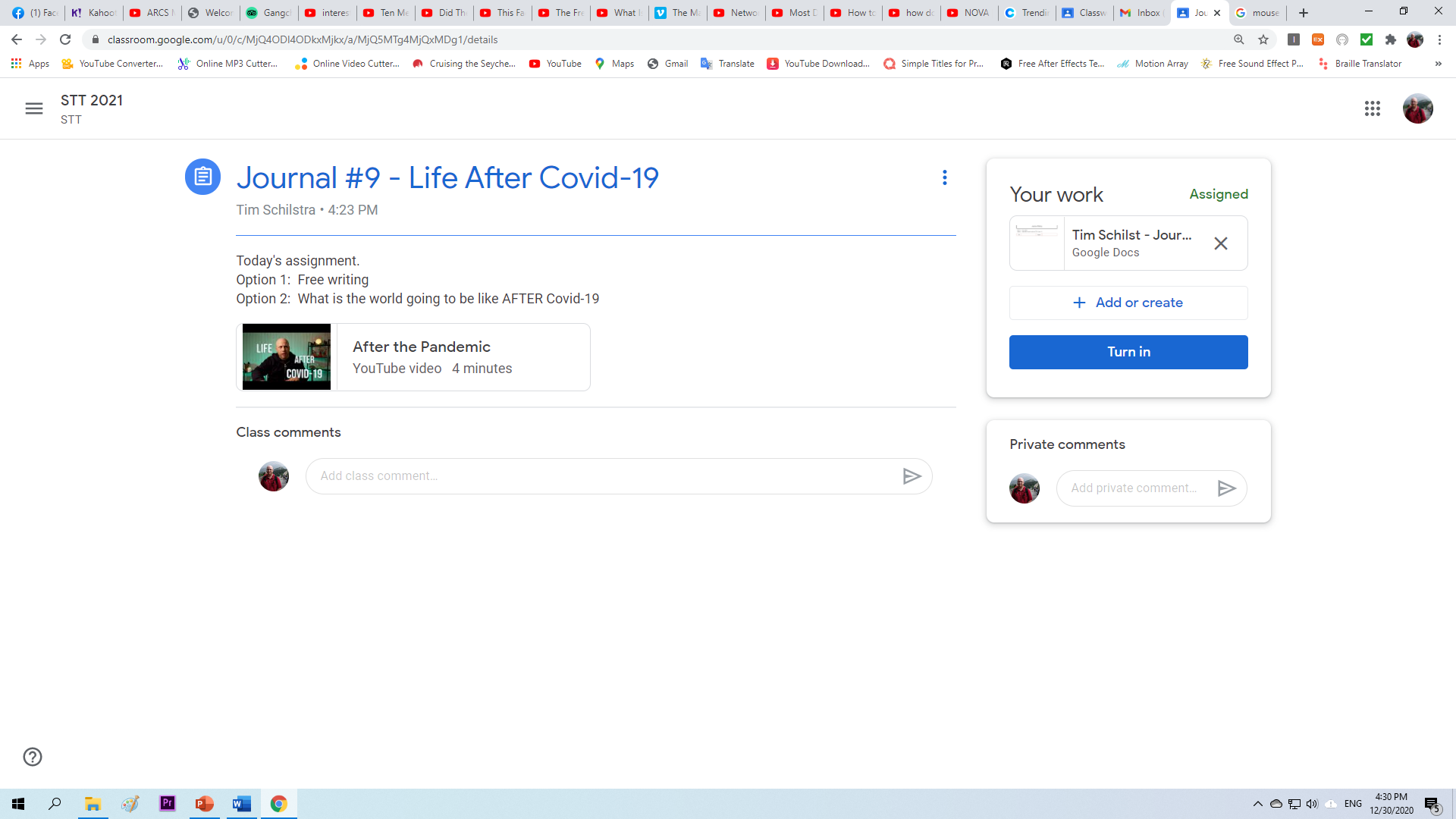 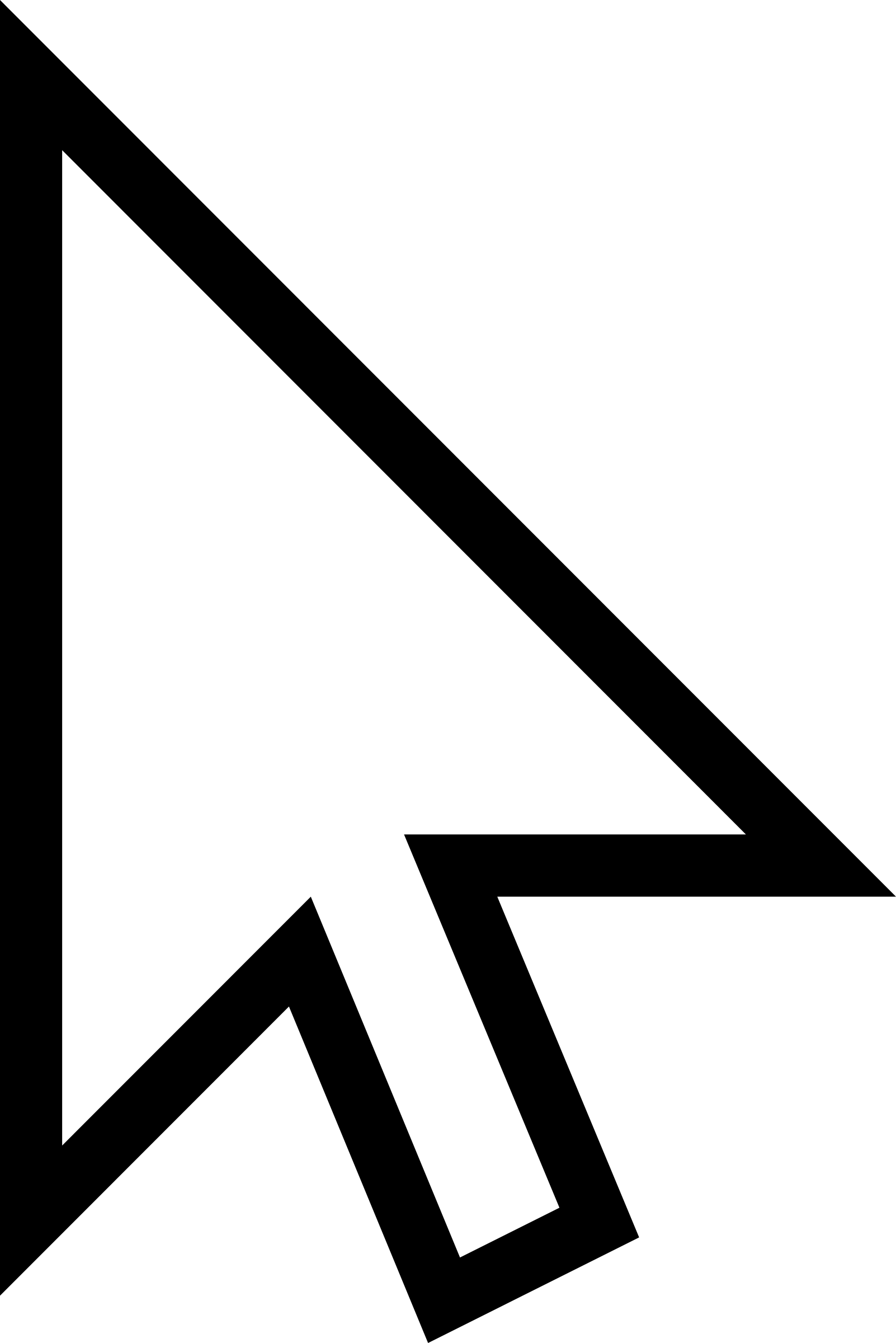 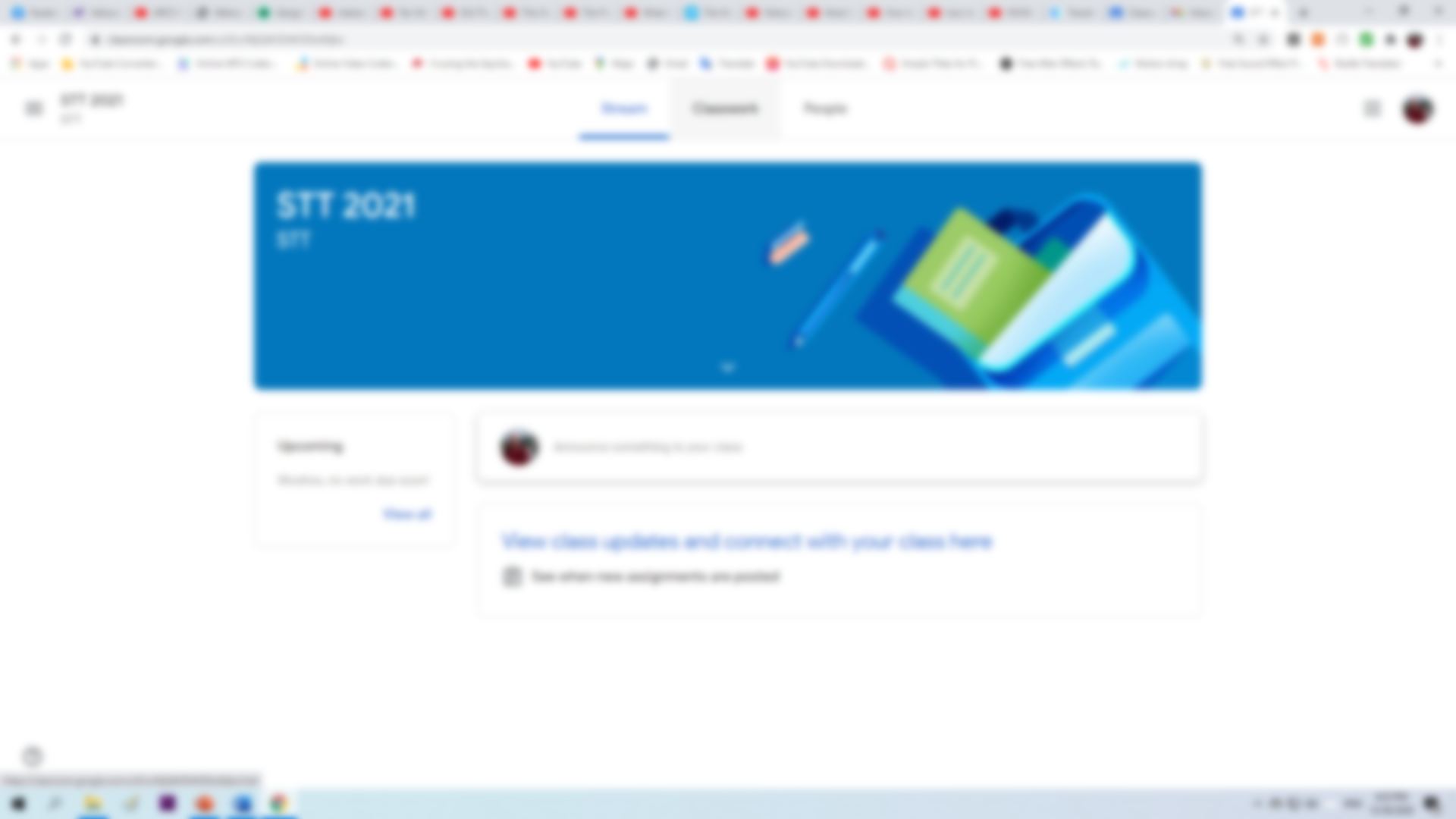 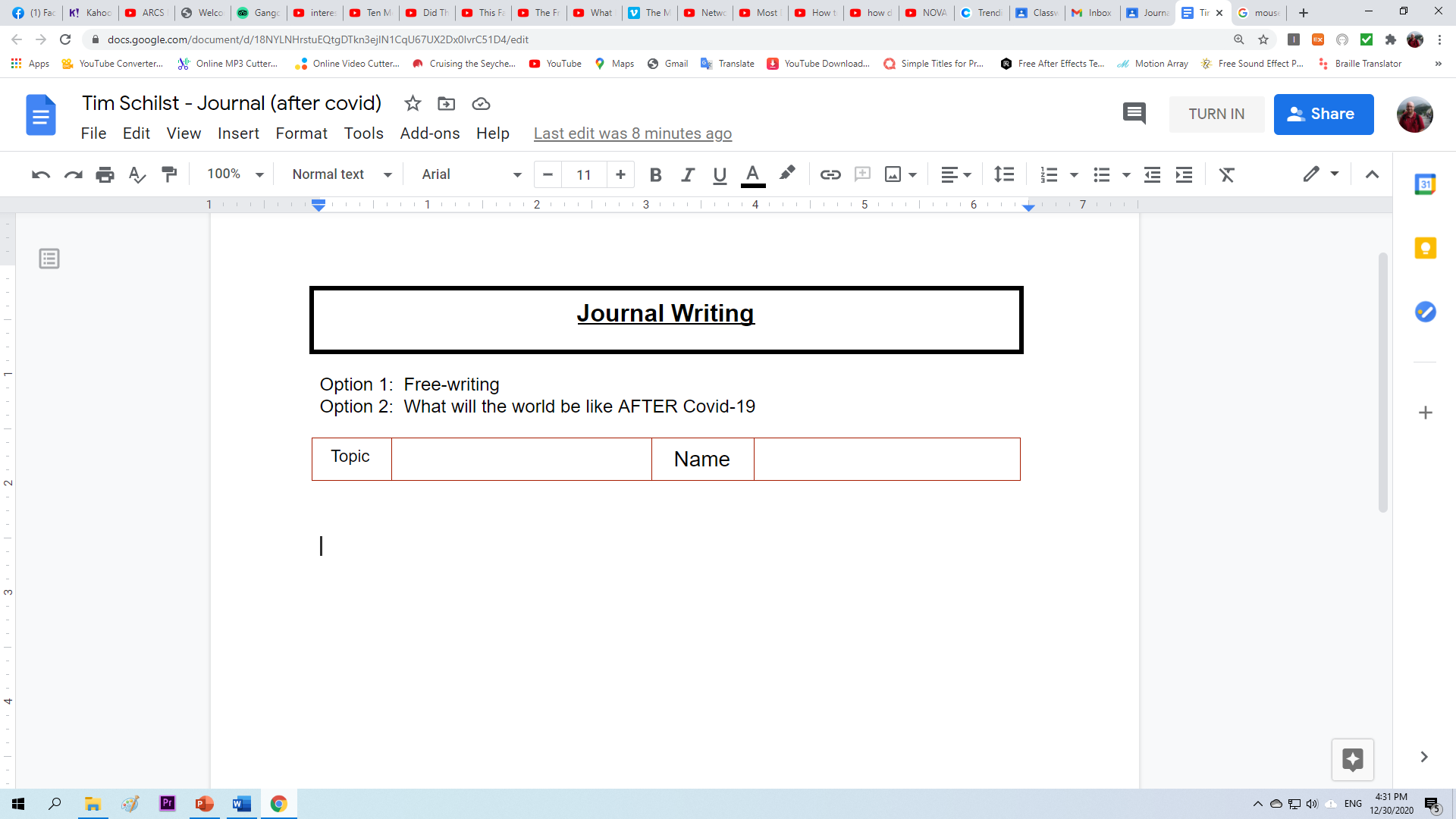 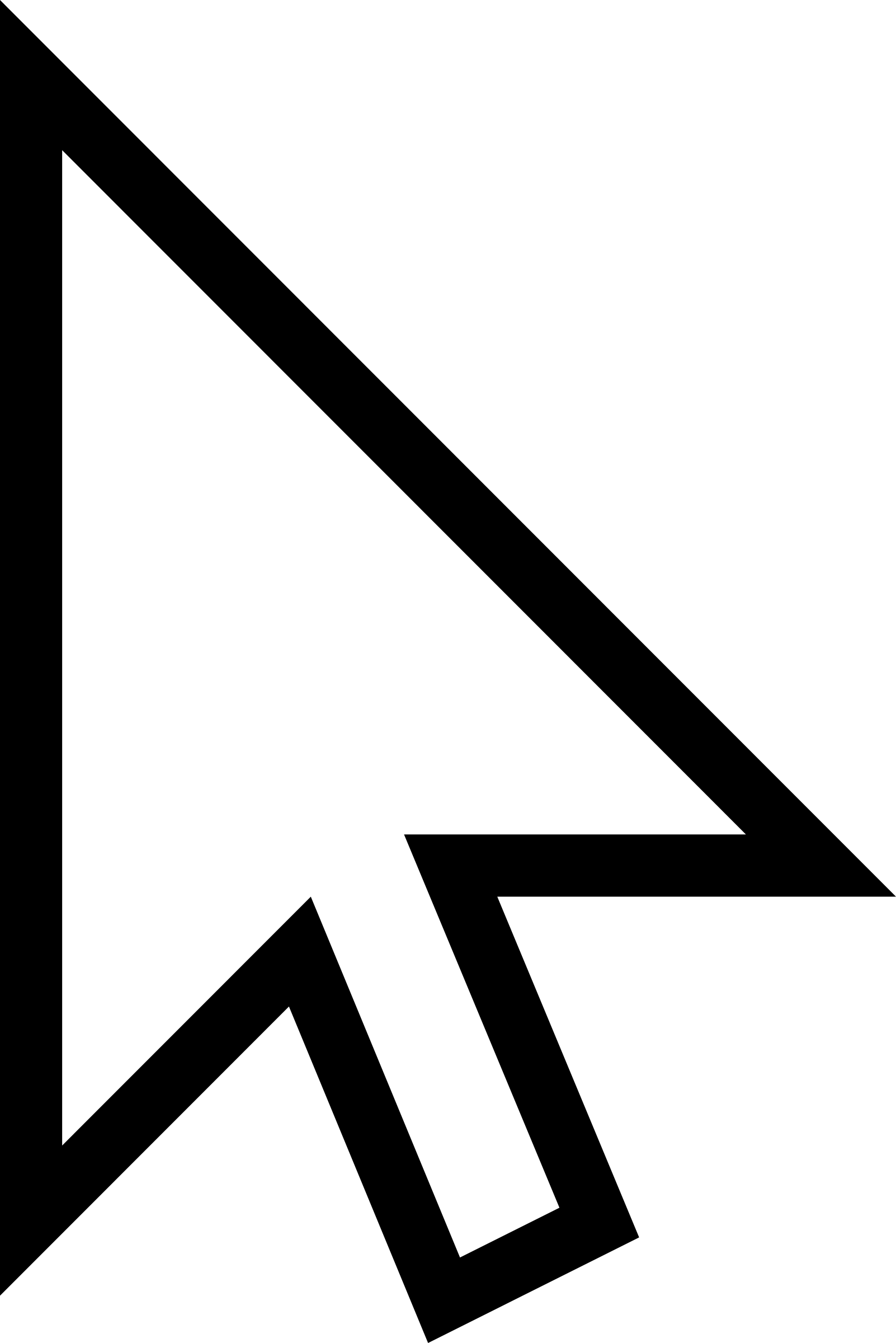 After Covid-19
Tim
I believe we will all live happily ever after.
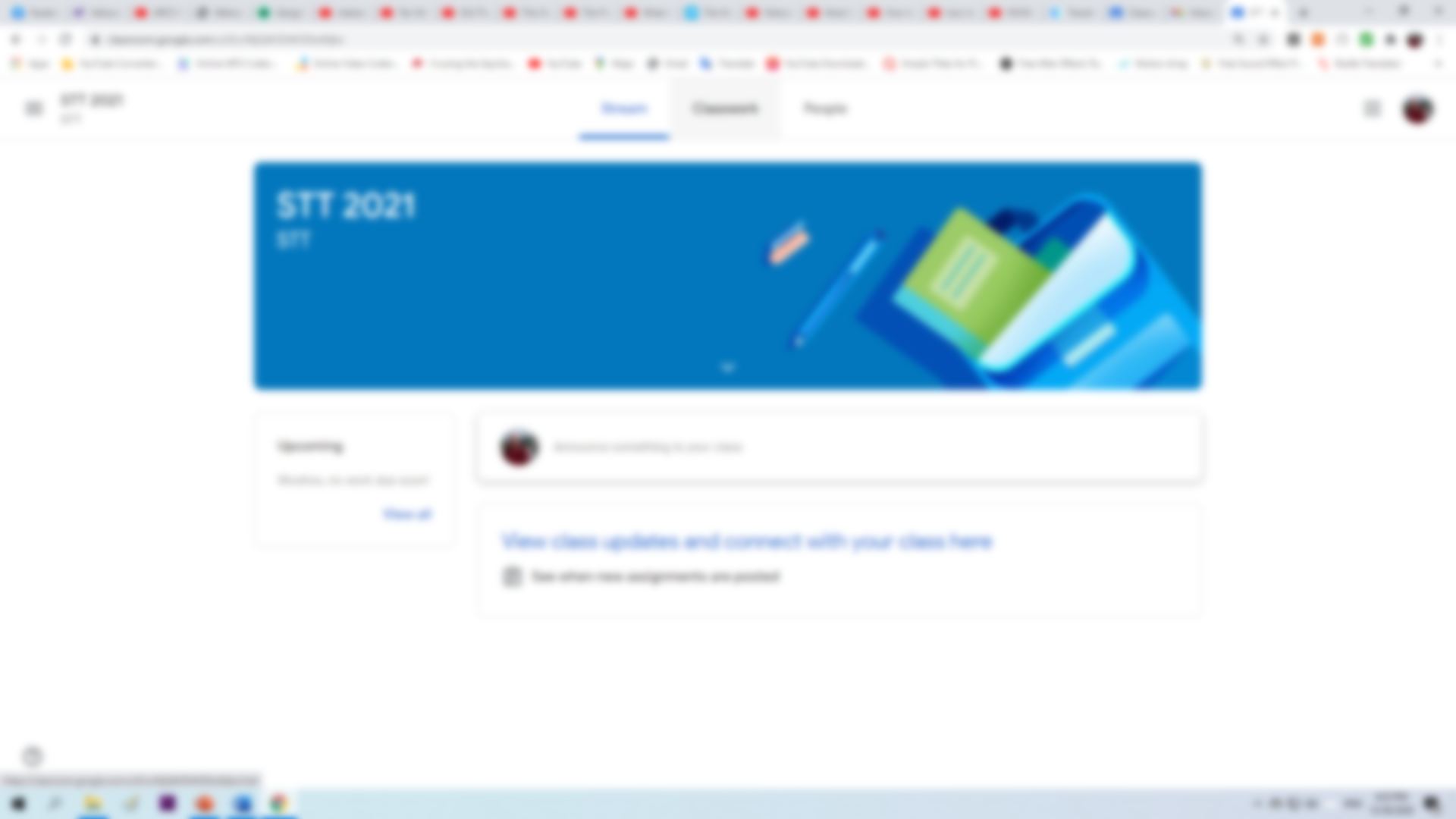 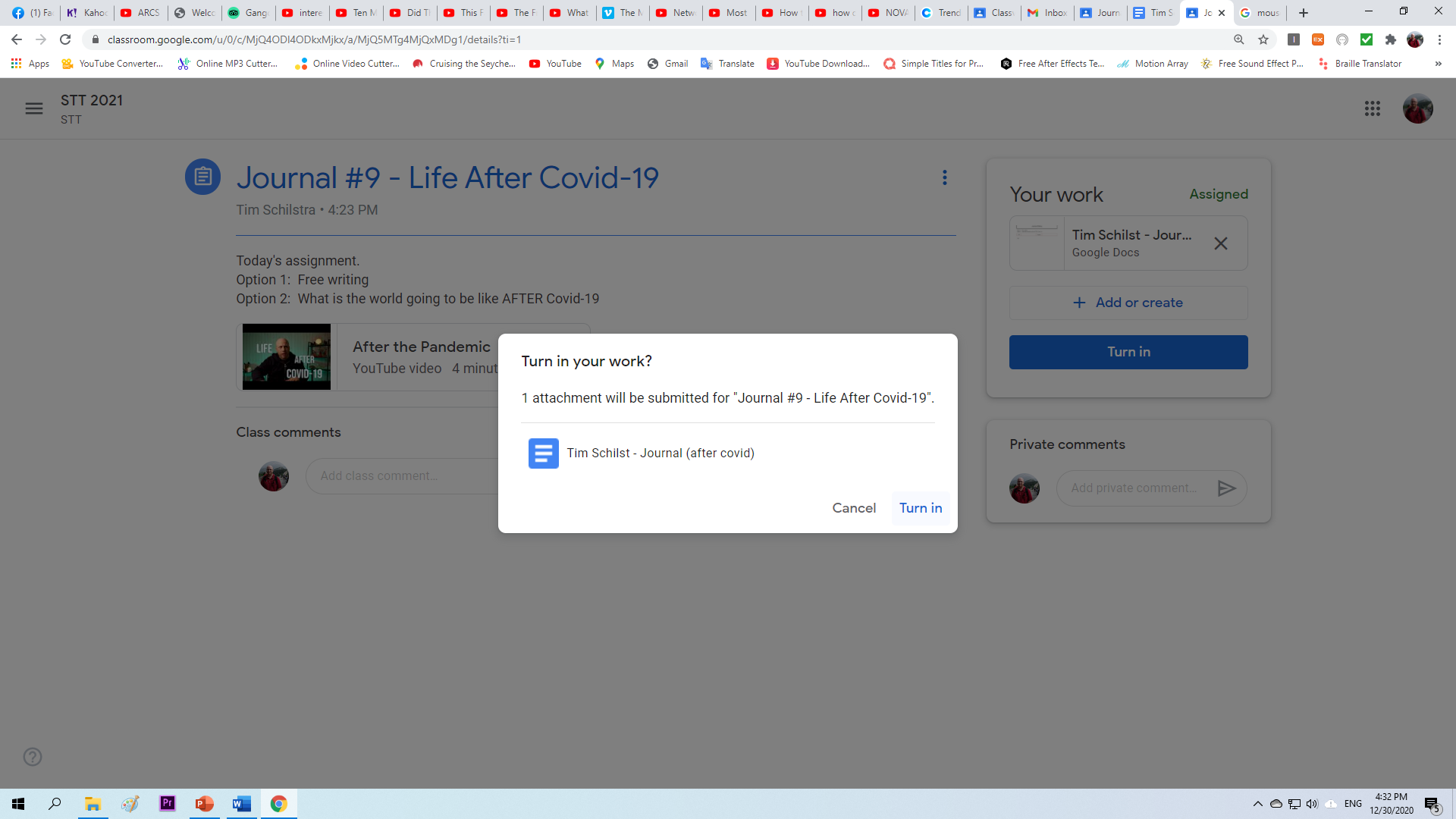 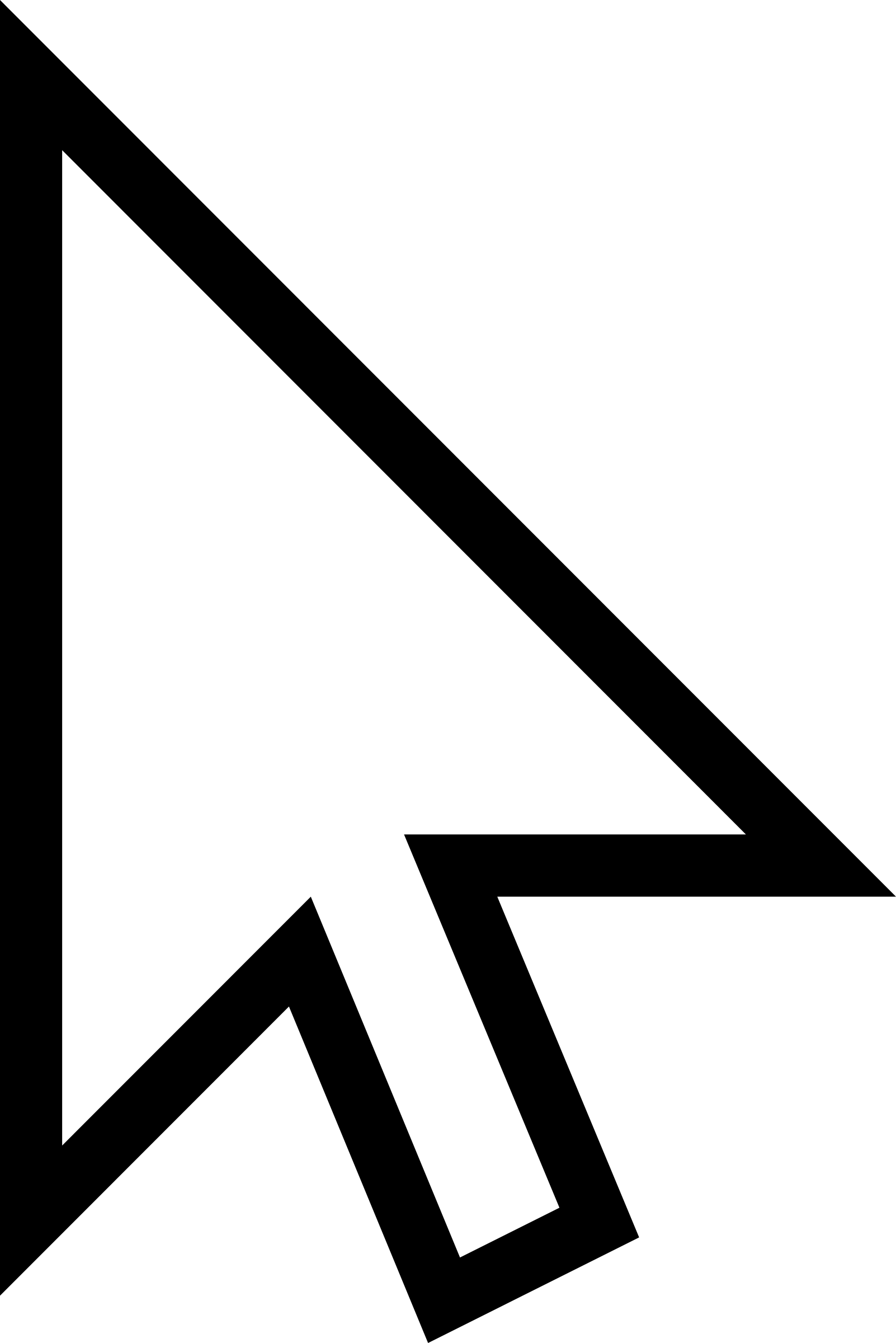 Alternatively
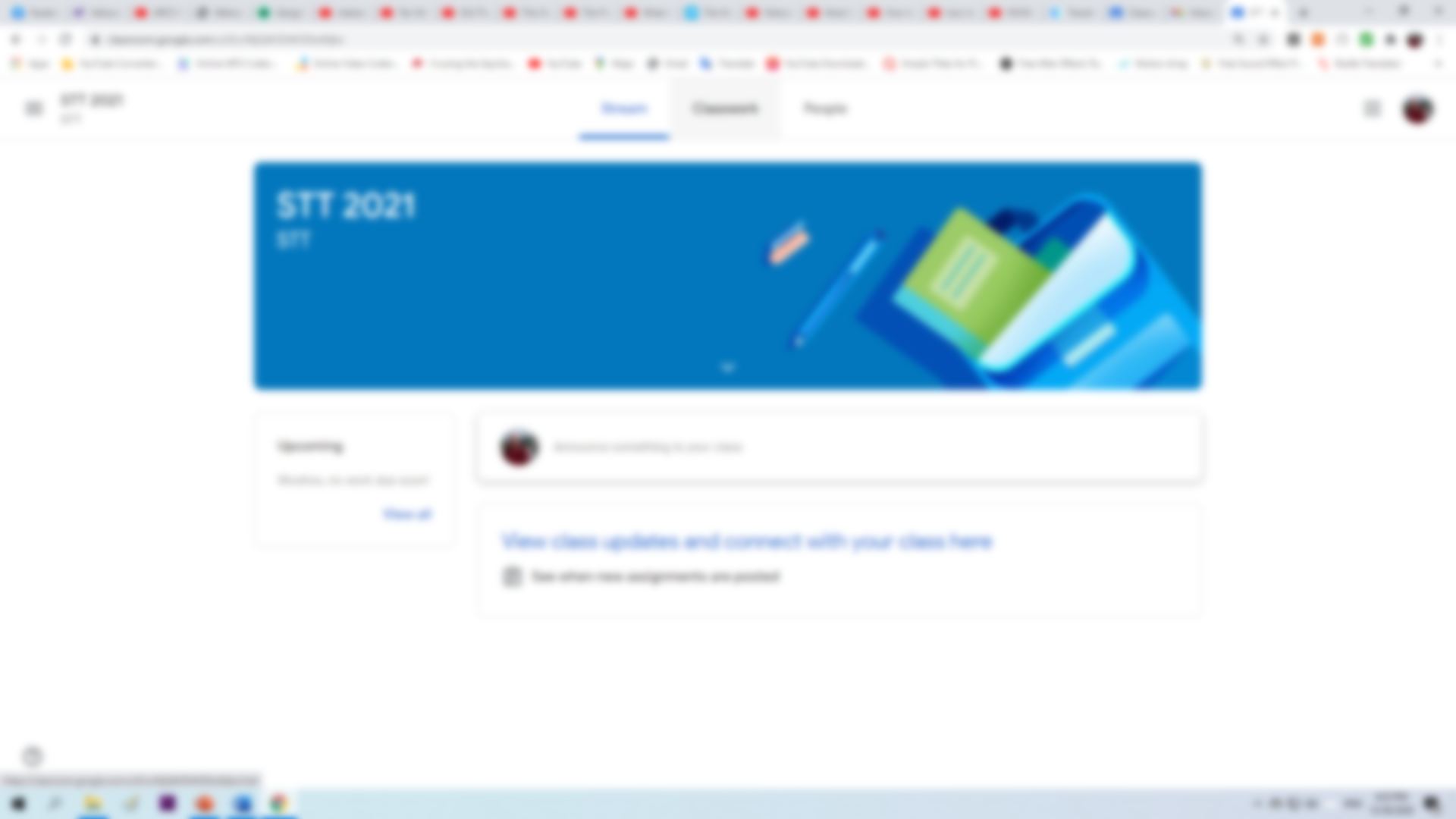 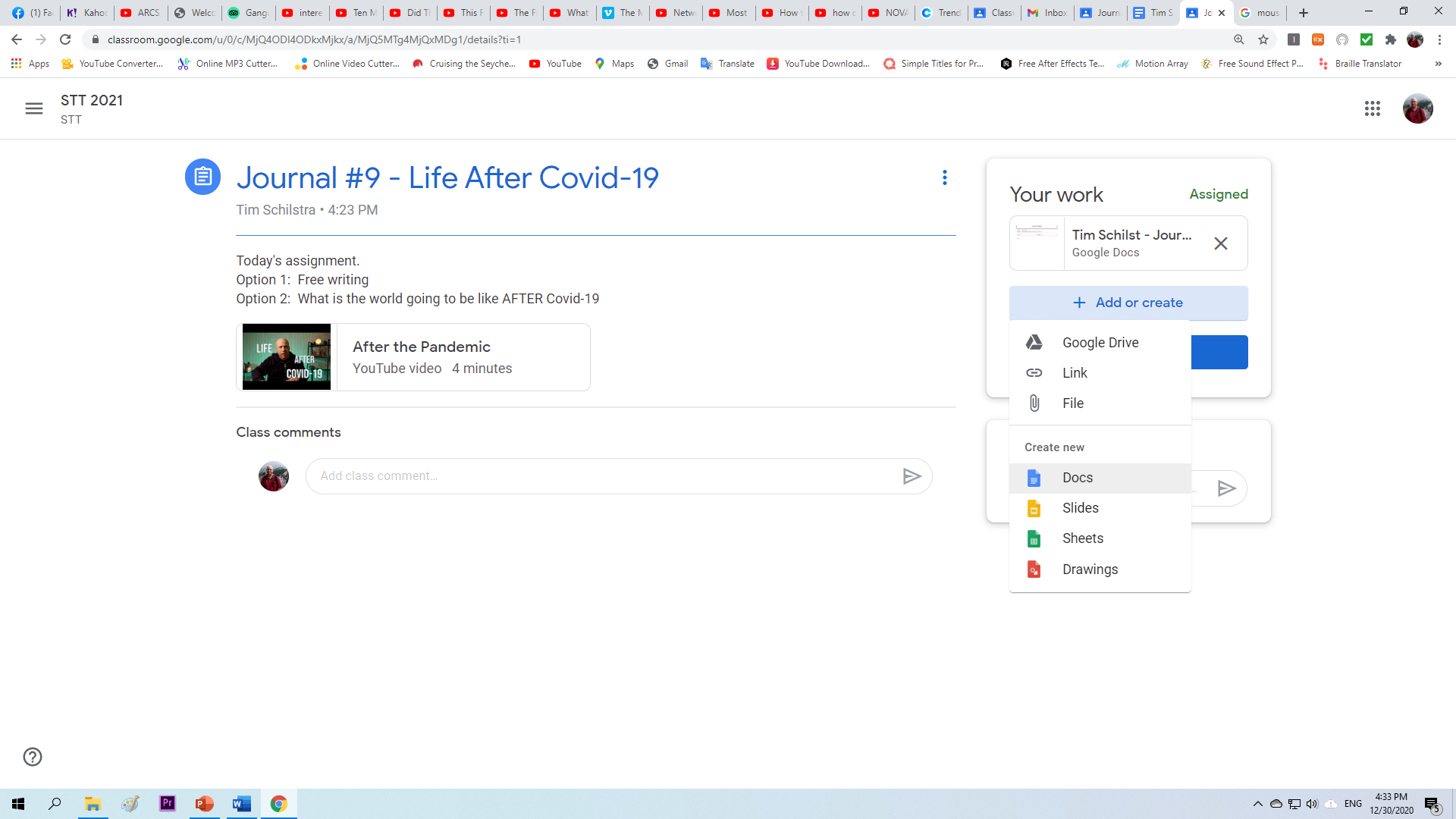 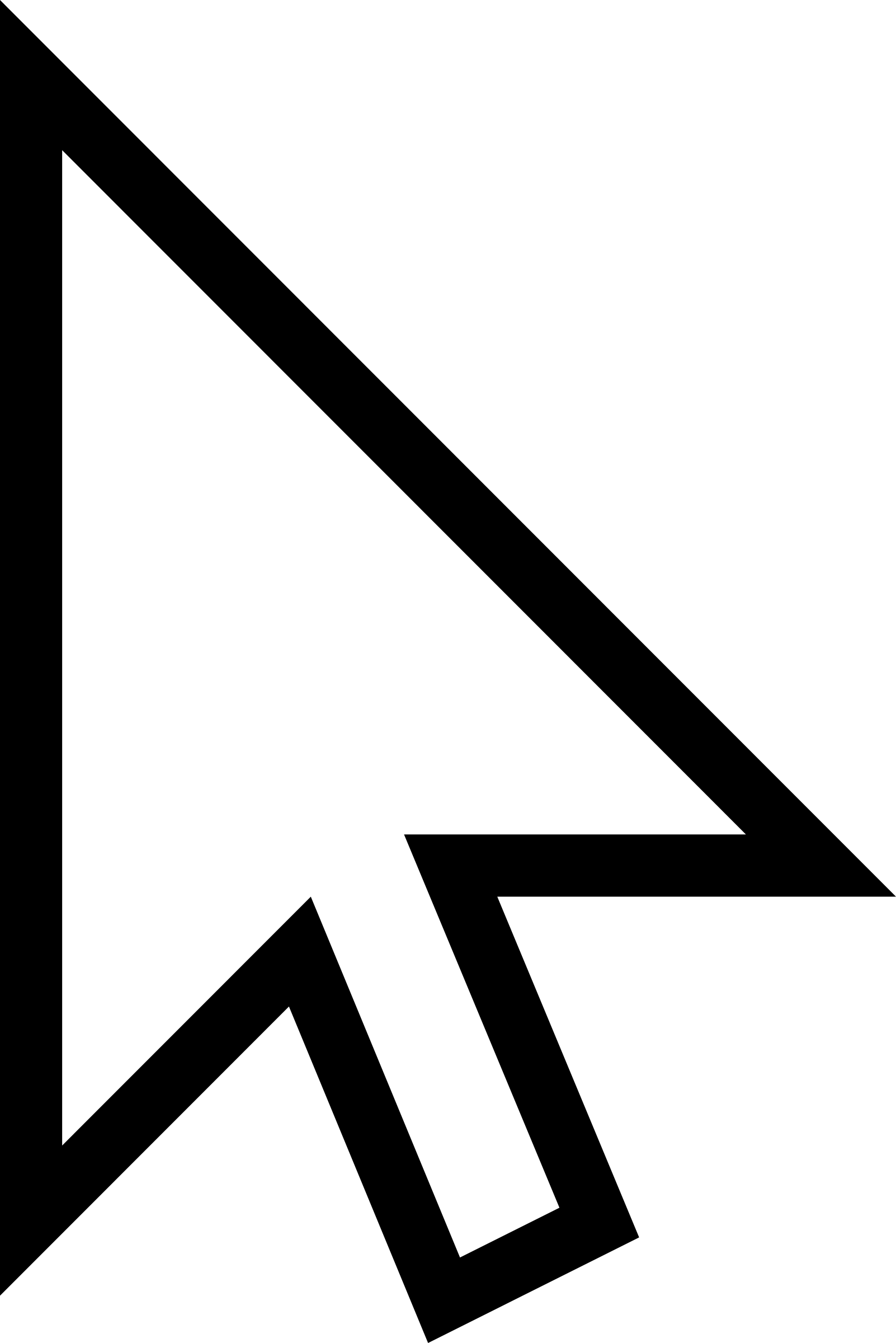 Breakout Groups
Breakout Groups
Links provided.
Find your name 

Click the link

The teacher can hear EVERYONE, so please type your question
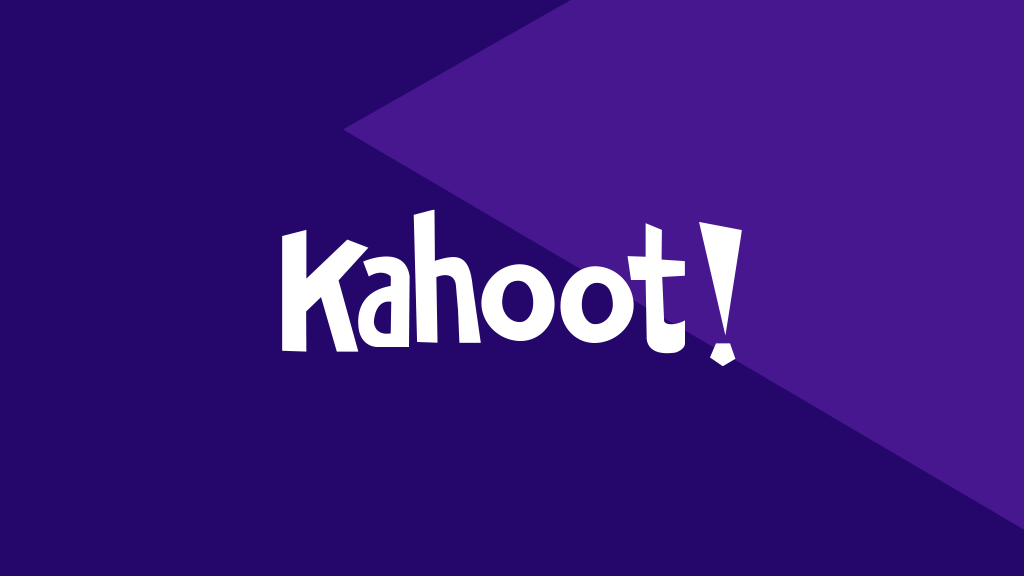 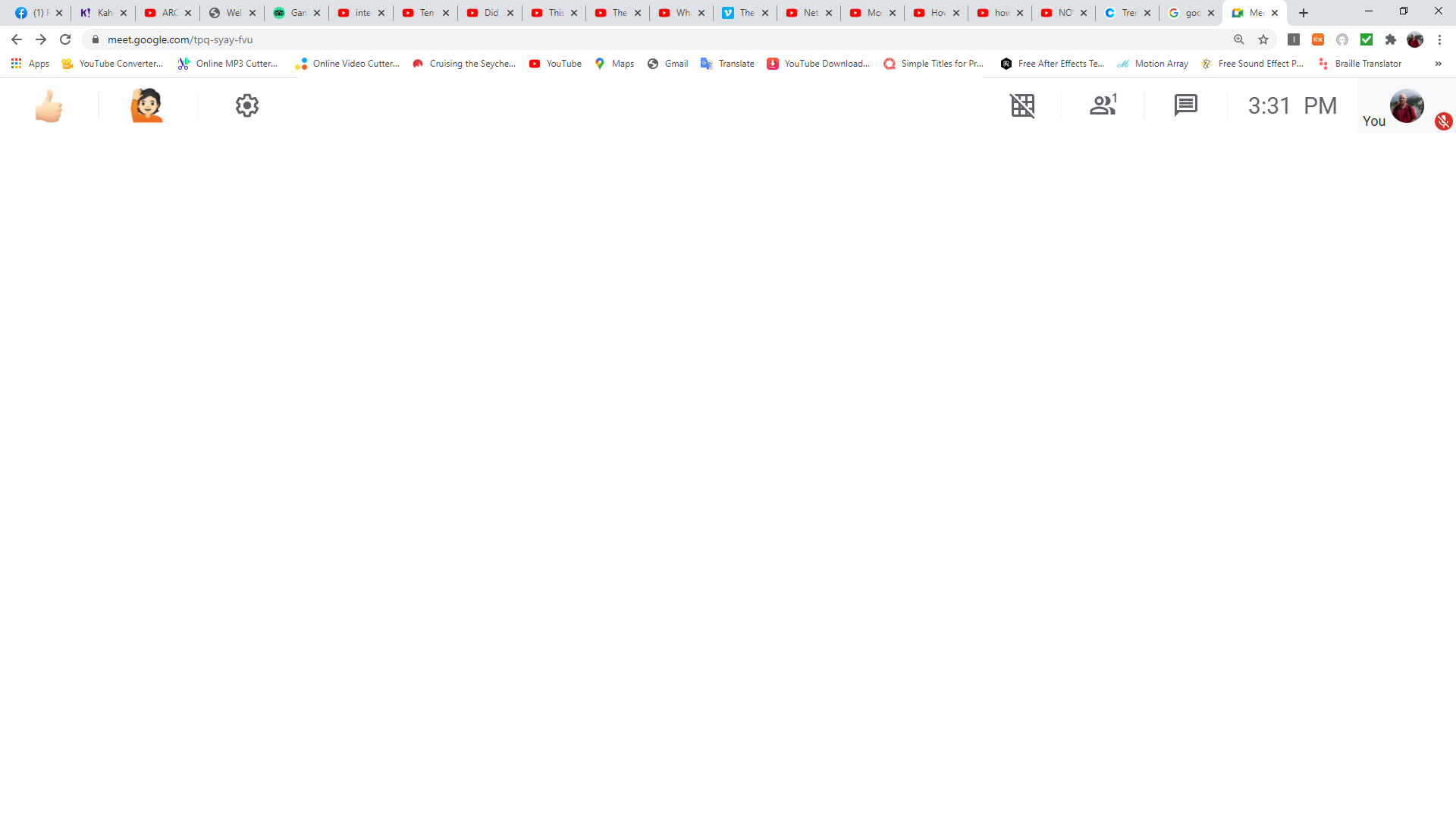 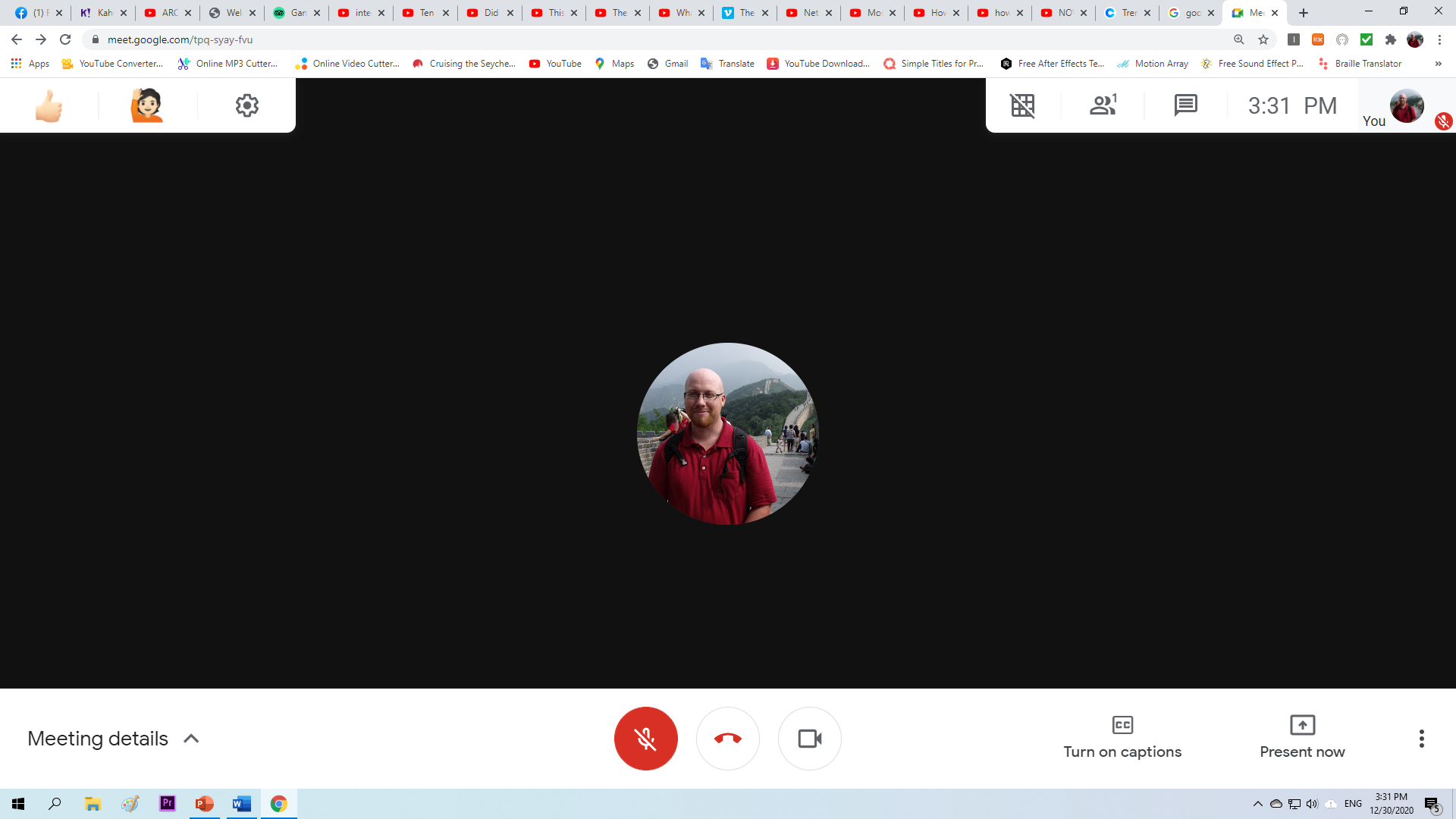